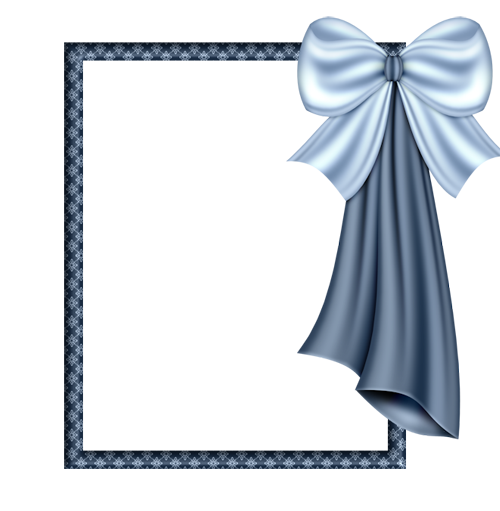 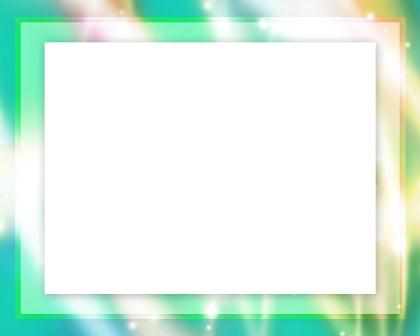 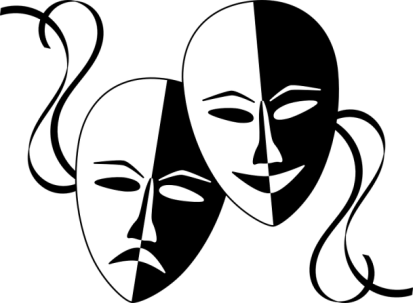 Творческо - игровой проект 
«Театр сказок"
для детей  группы раннего возраста
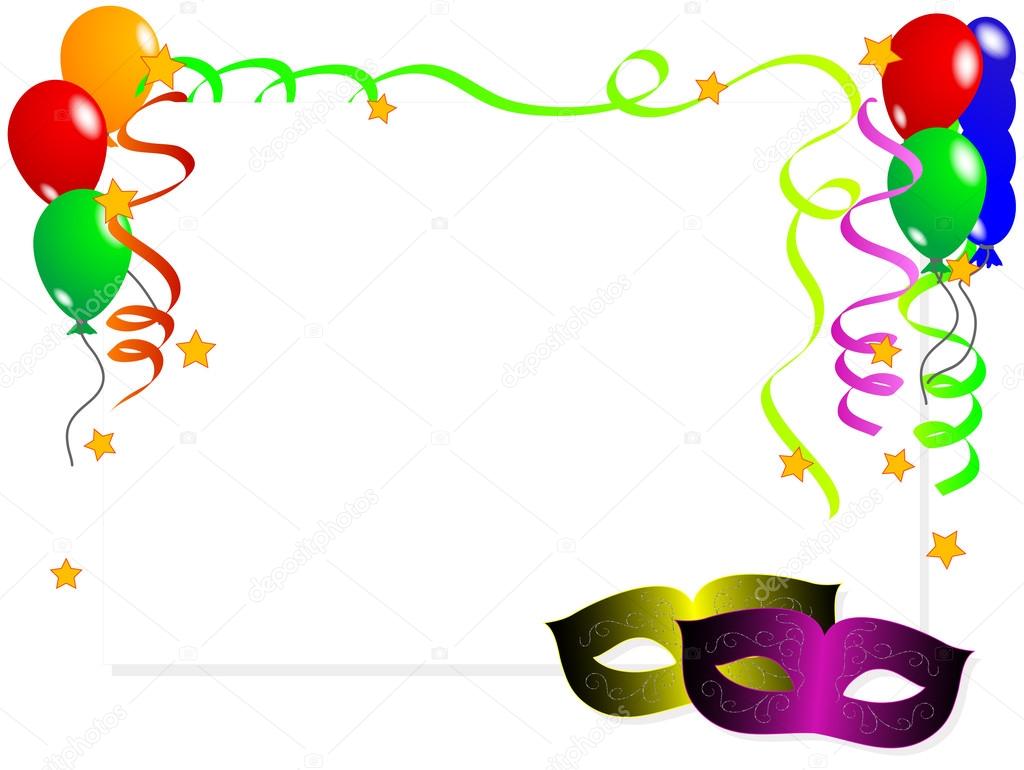 Воспитатель: Газизова Л.В.
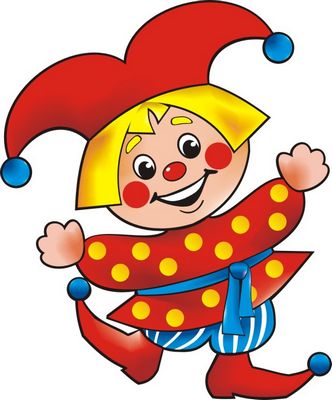 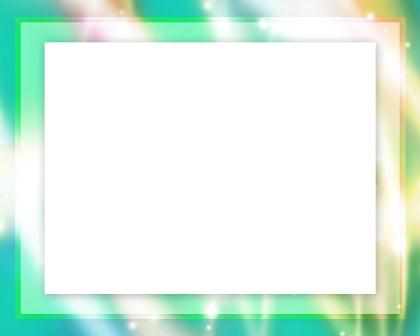 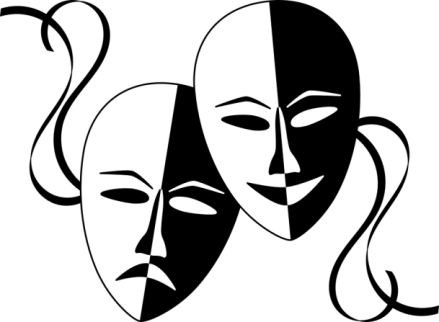 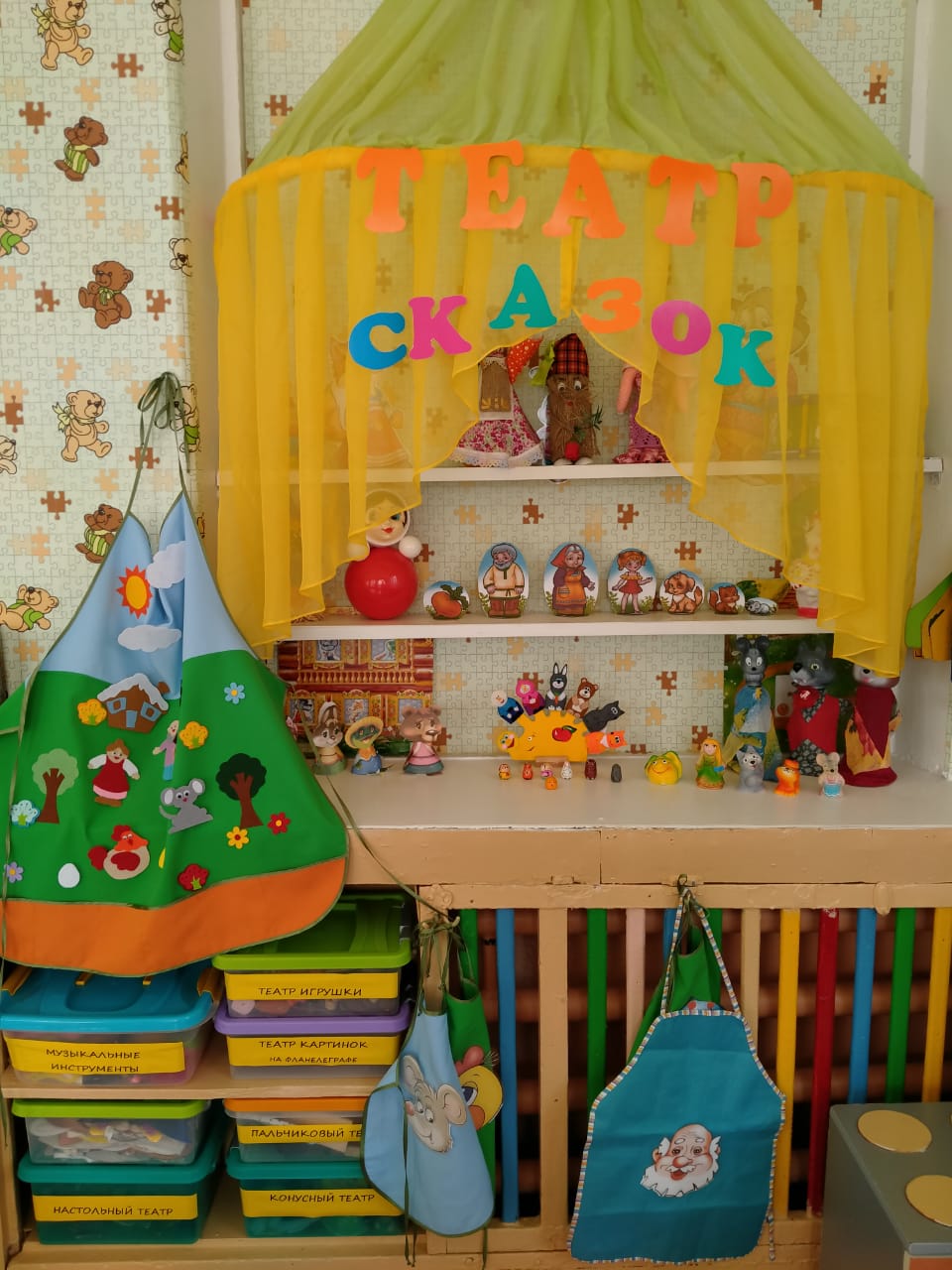 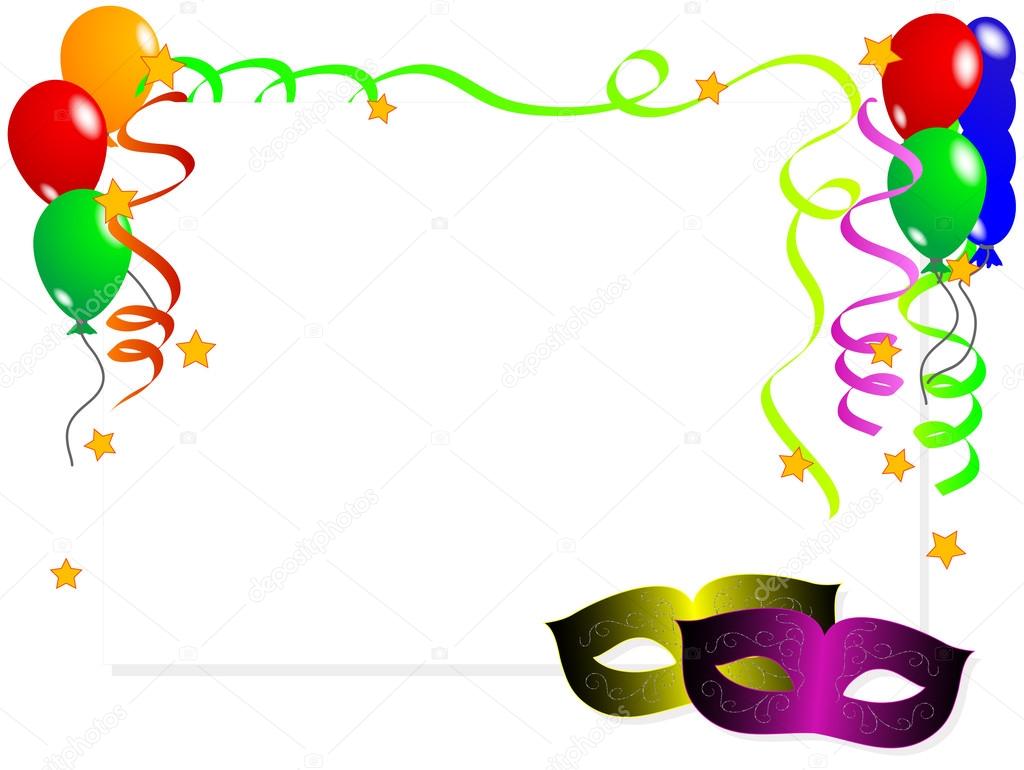 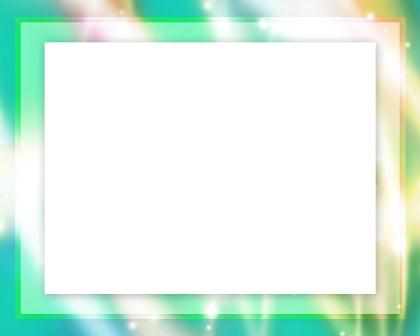 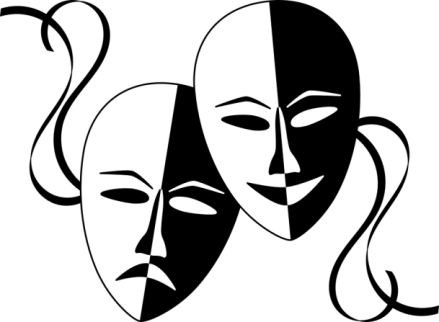 Цели проведения:
• Нравственное воспитание детей дошкольного возраста, формирование у них культурных ценностей, развитие интеллектуальных и личностных качеств детей
Задачи:
• Вызвать у детей интерес к театральной деятельности.
• Дать детям представление о театре
• Способствовать созданию у детей радостного настроения, развивать воображение и способности к творчеству
• Укрепление культурных связей между педагогами и семьями воспитанников, интереса к театру и театрализованной деятельности.
• Организация в группе условий для театрализованных игр.
Вид проекта: творческо - игровой.
Продолжительность: краткосрочный.
Сроки реализации: 1 неделя.
Участники: дети, родители, воспитатели.
Возраст детей: 2 - 3 г.
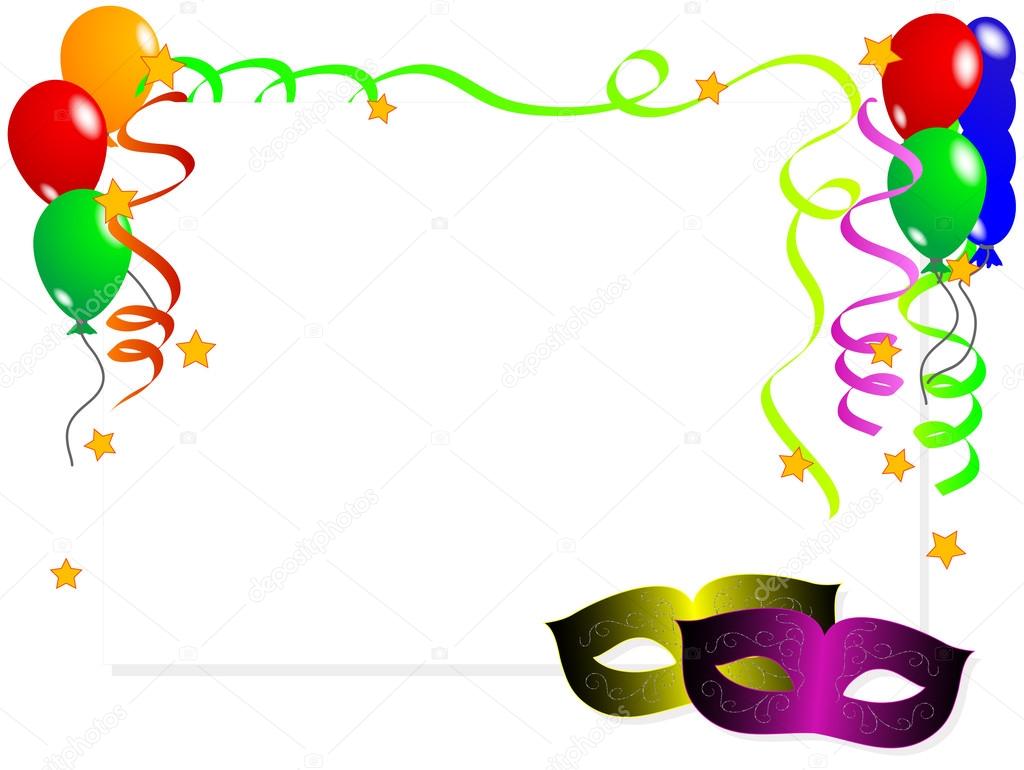 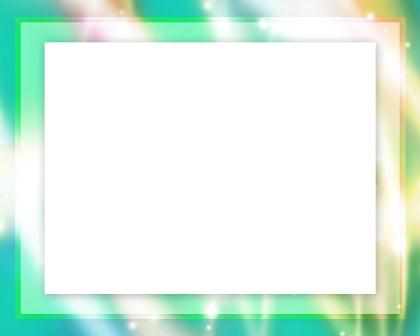 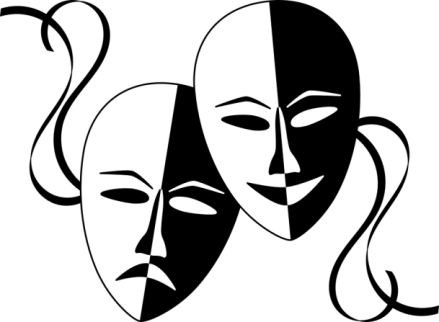 Виды театра
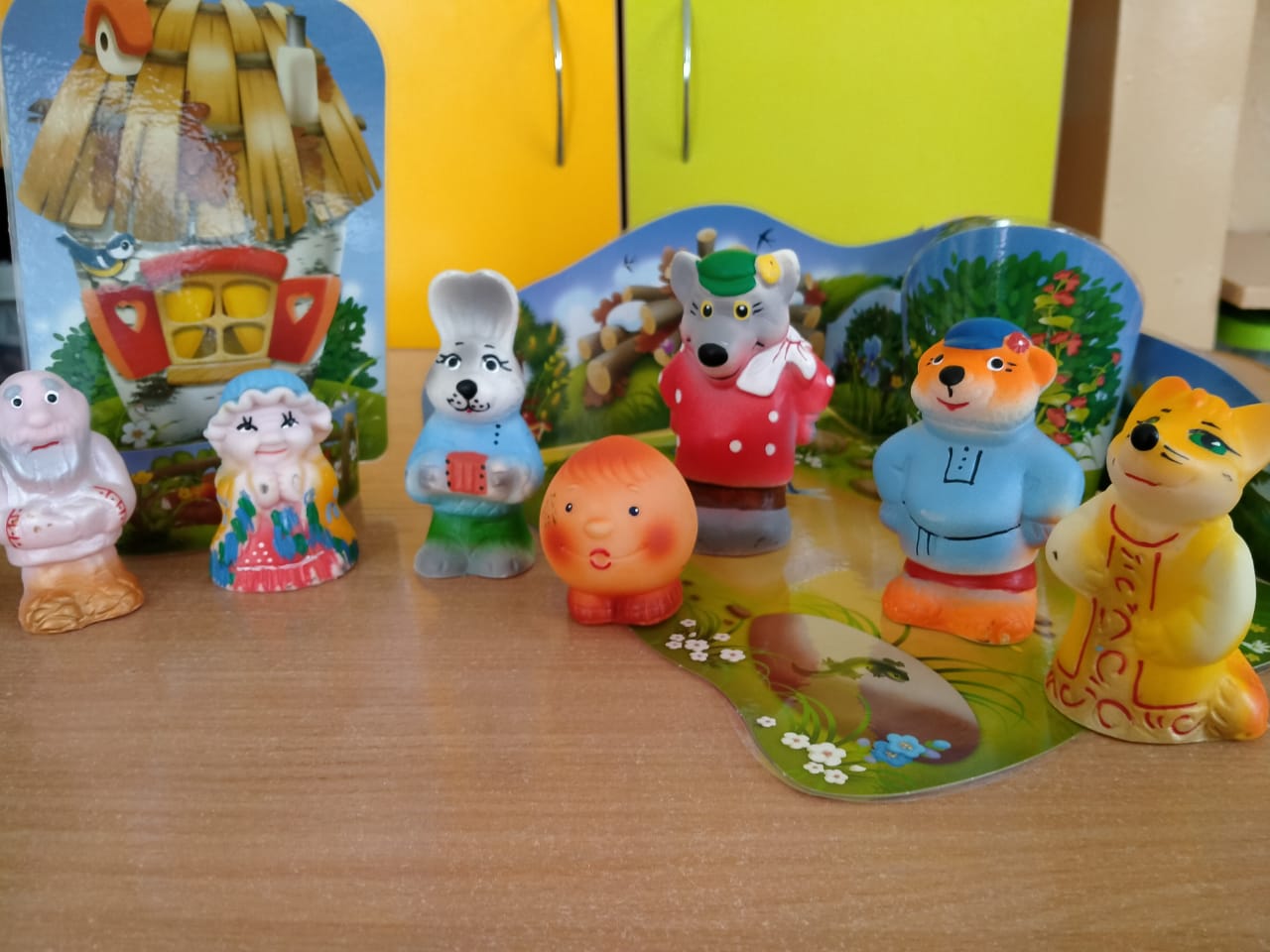 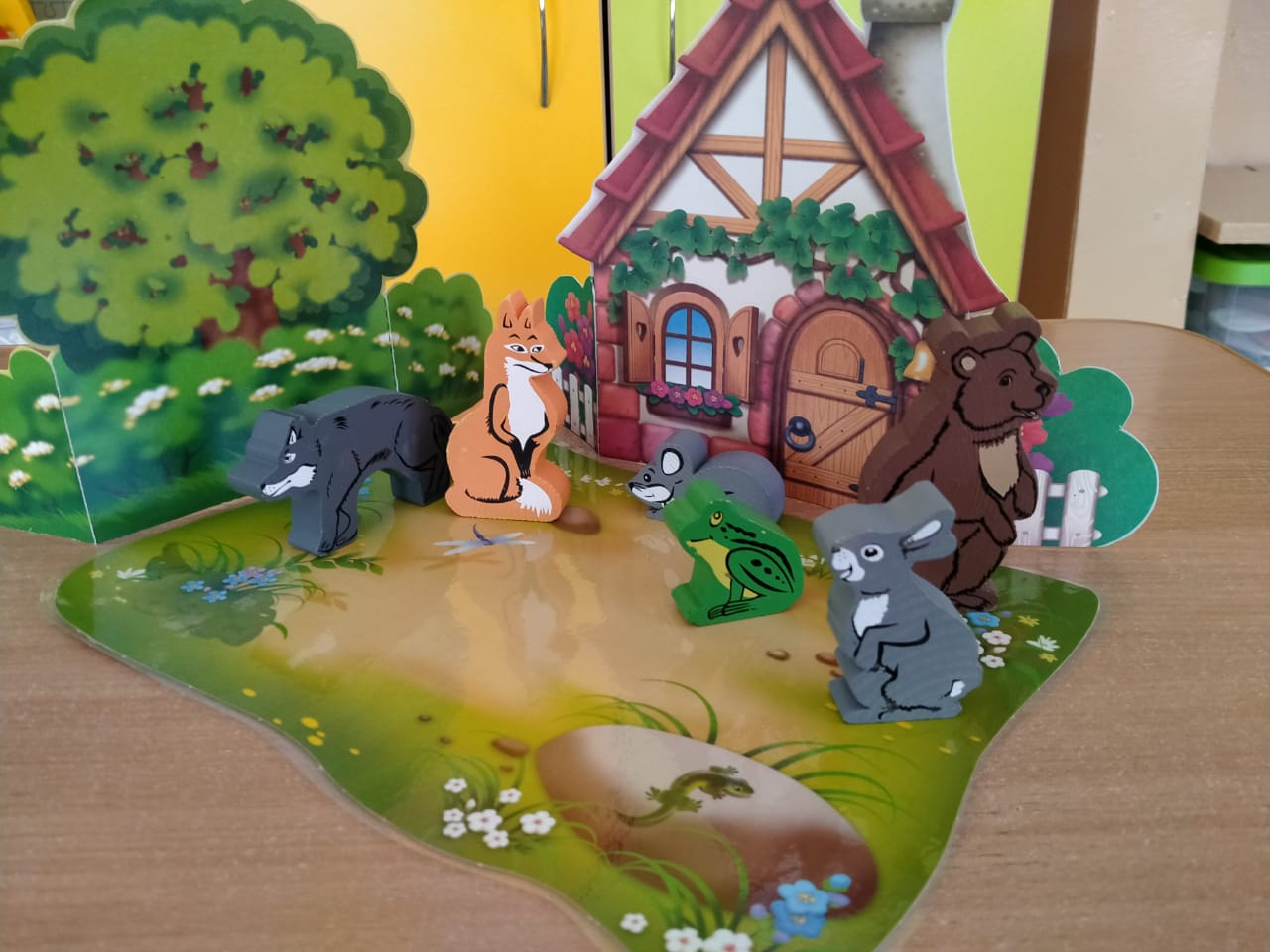 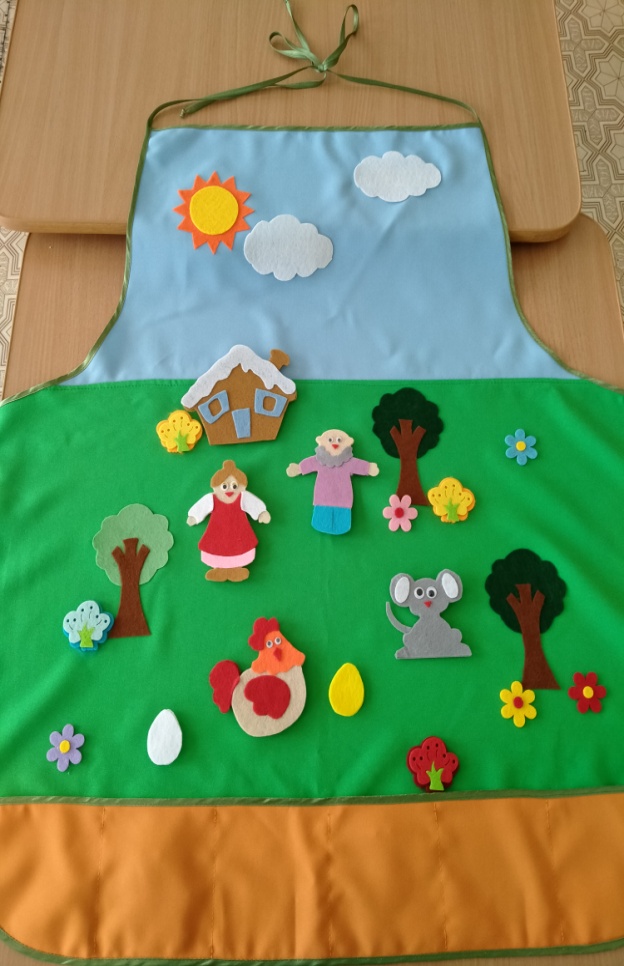 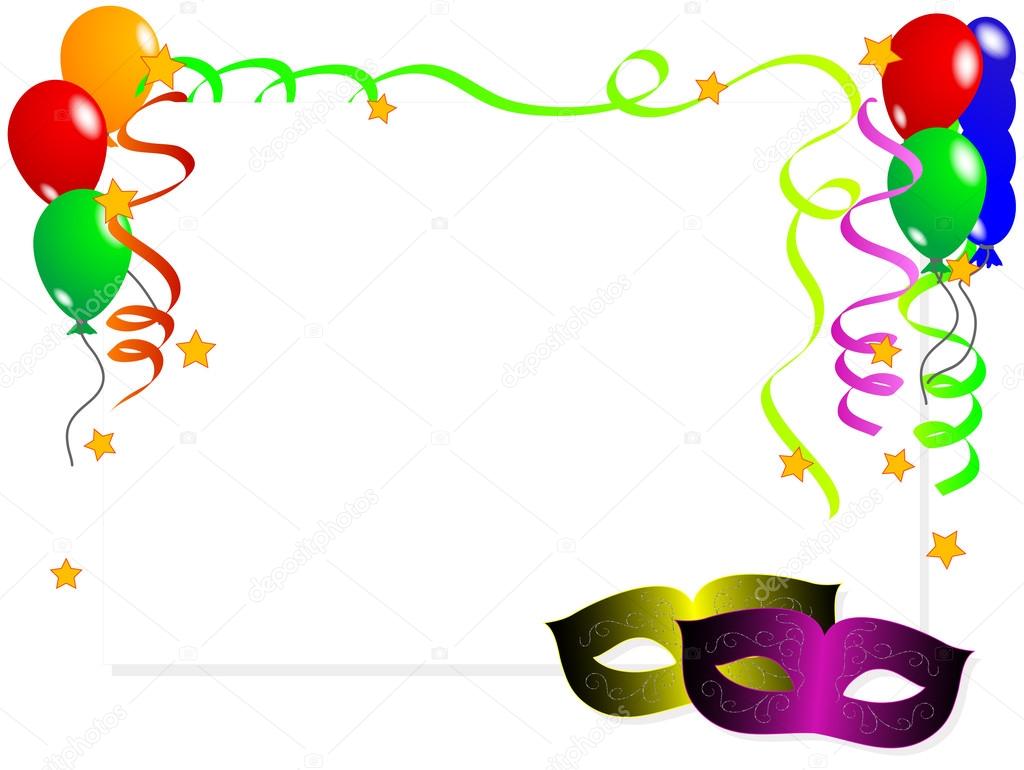 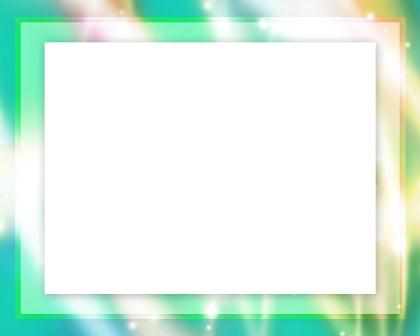 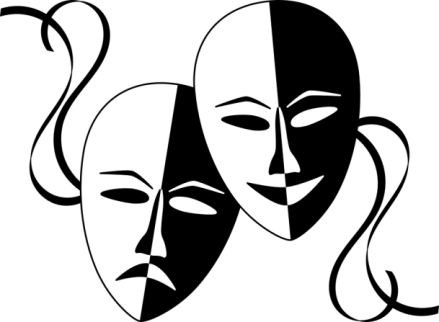 Показ детям пальчикового театра «Колобок»
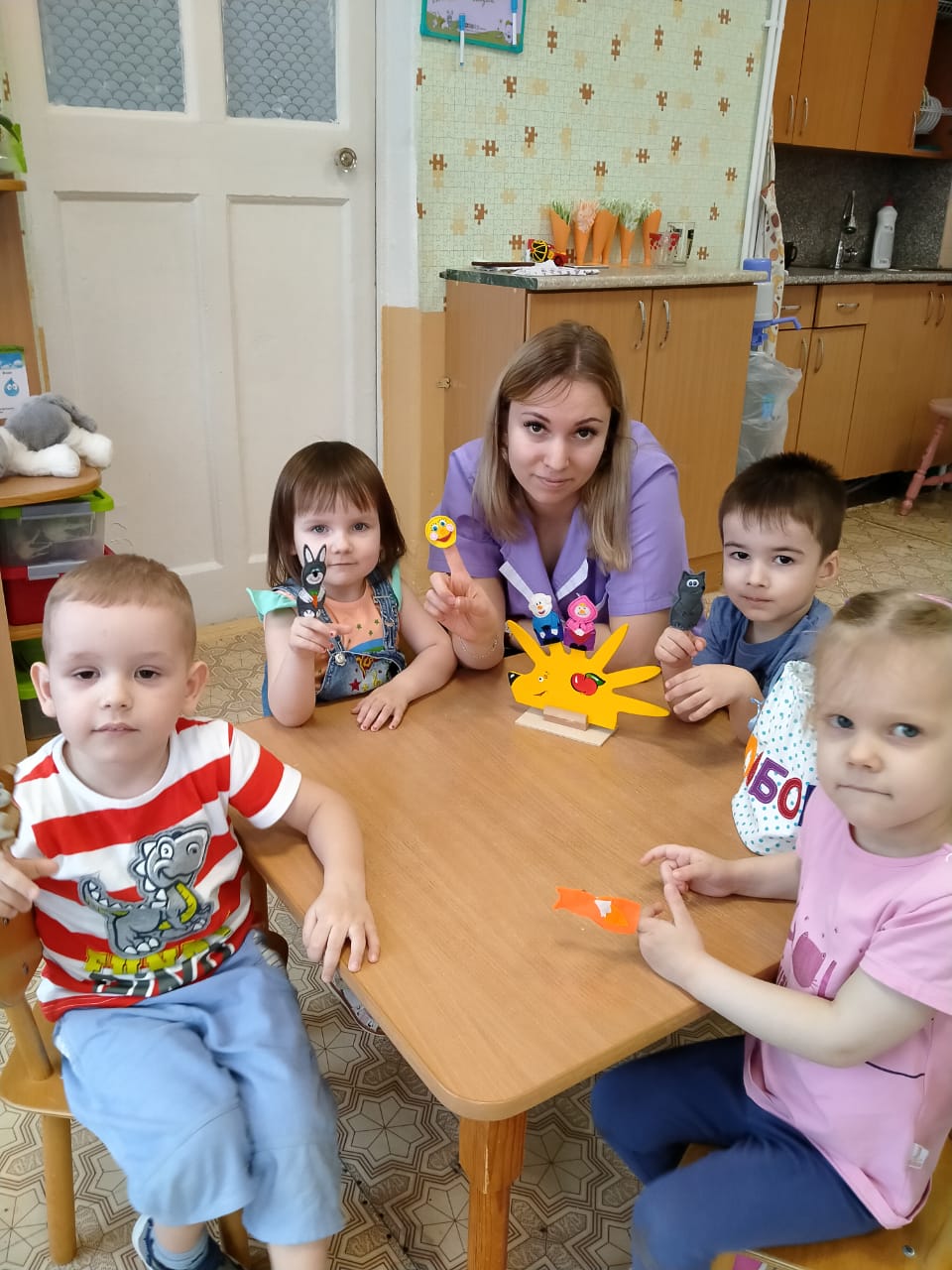 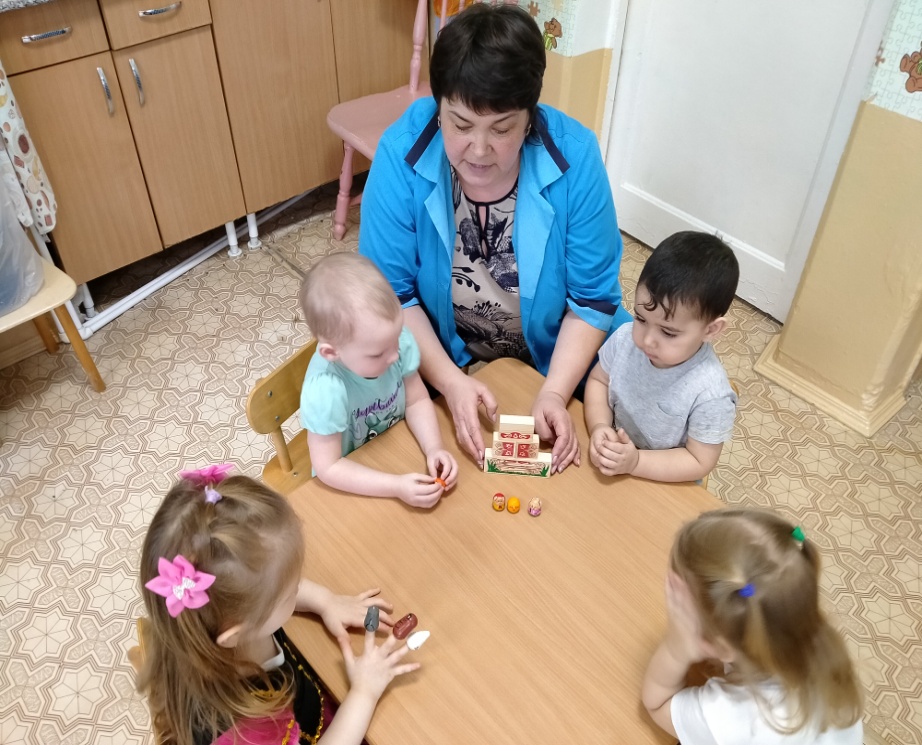 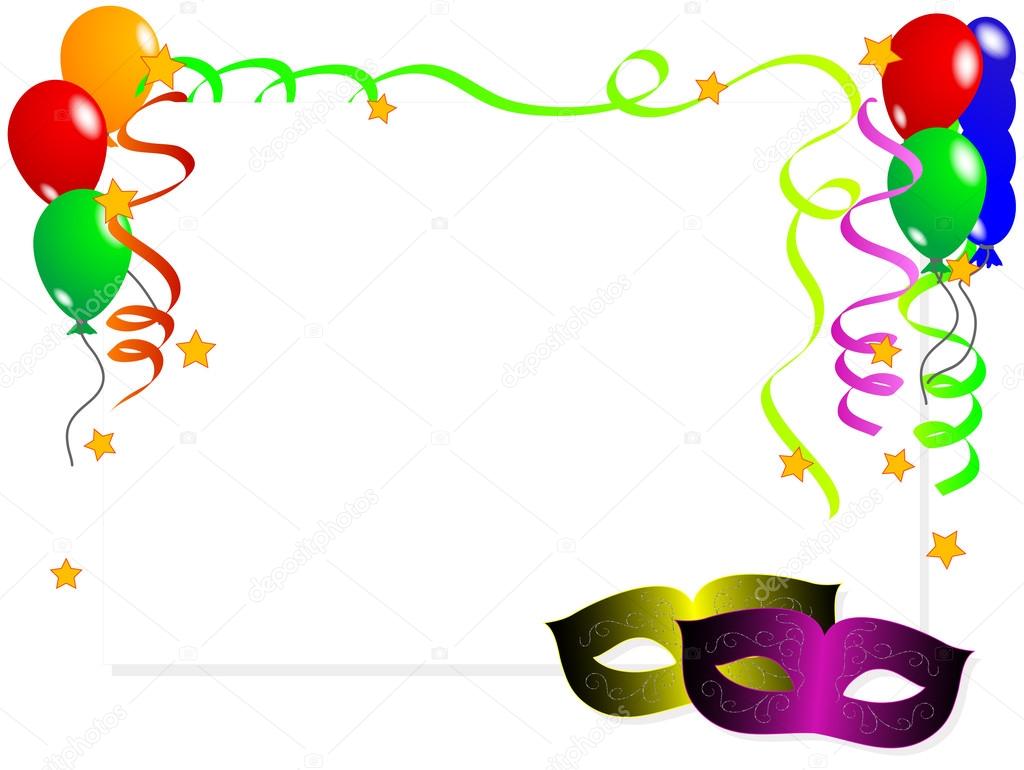 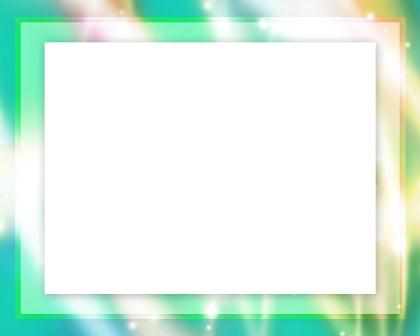 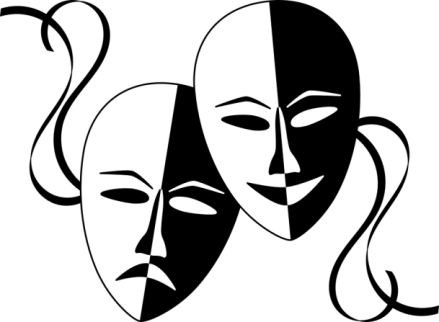 Показ детям театра кукол БИ-БА-БО
 «Курочка ряба».
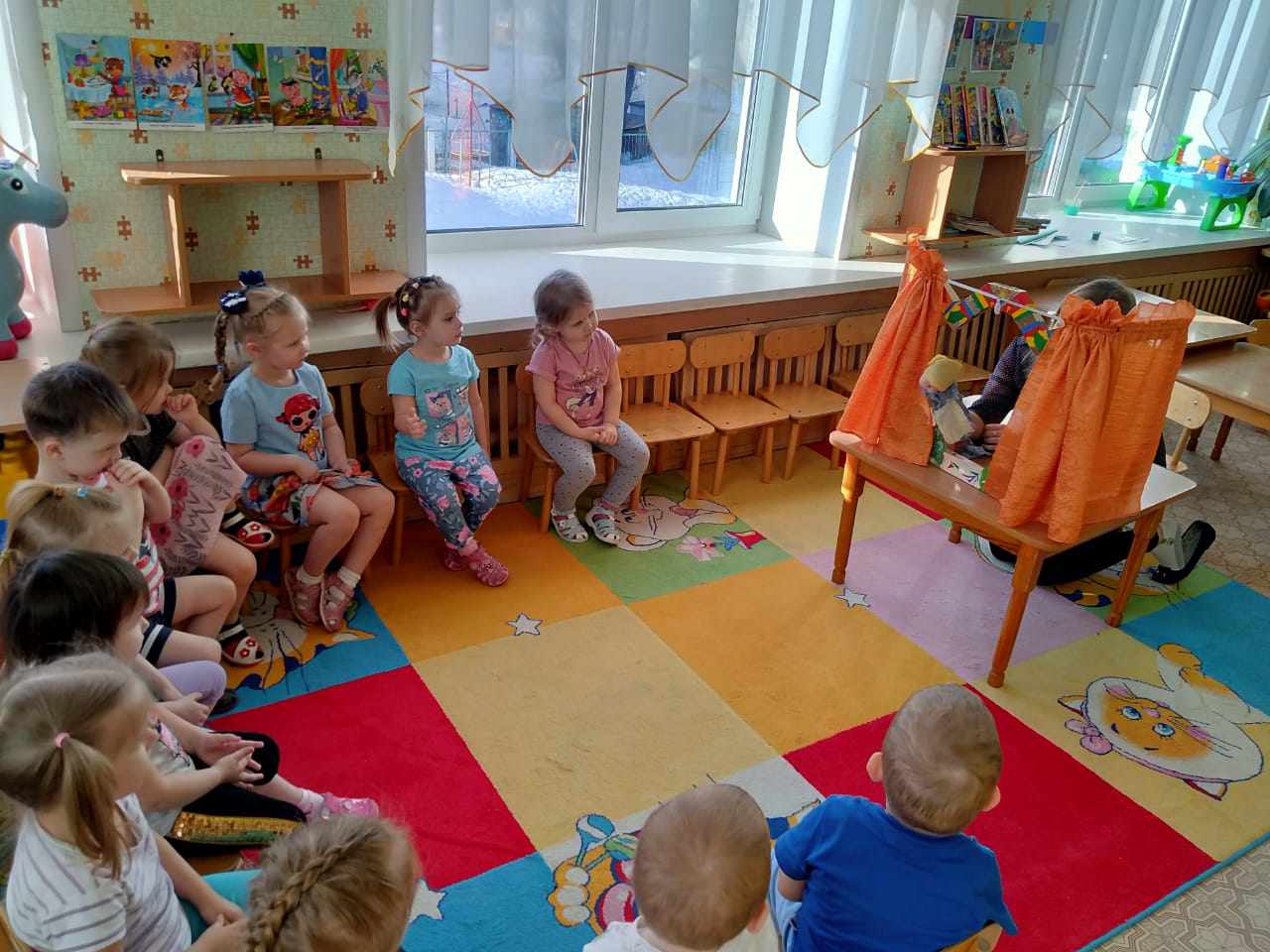 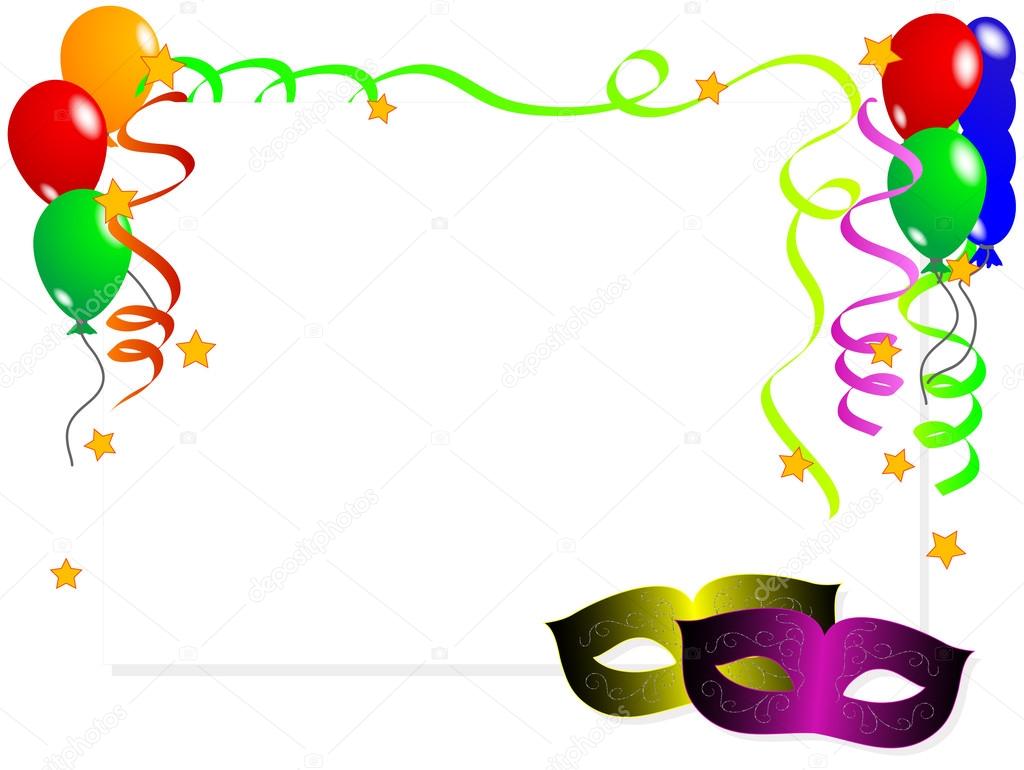 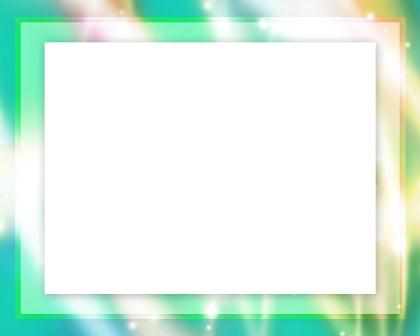 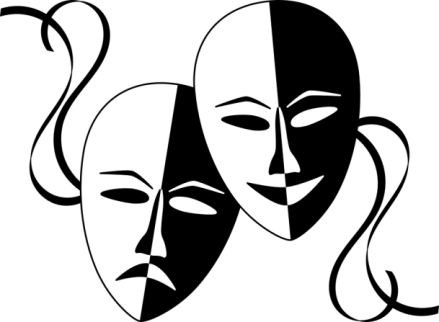 Показ  театра на фланелеграфе
 «Курочка ряба».
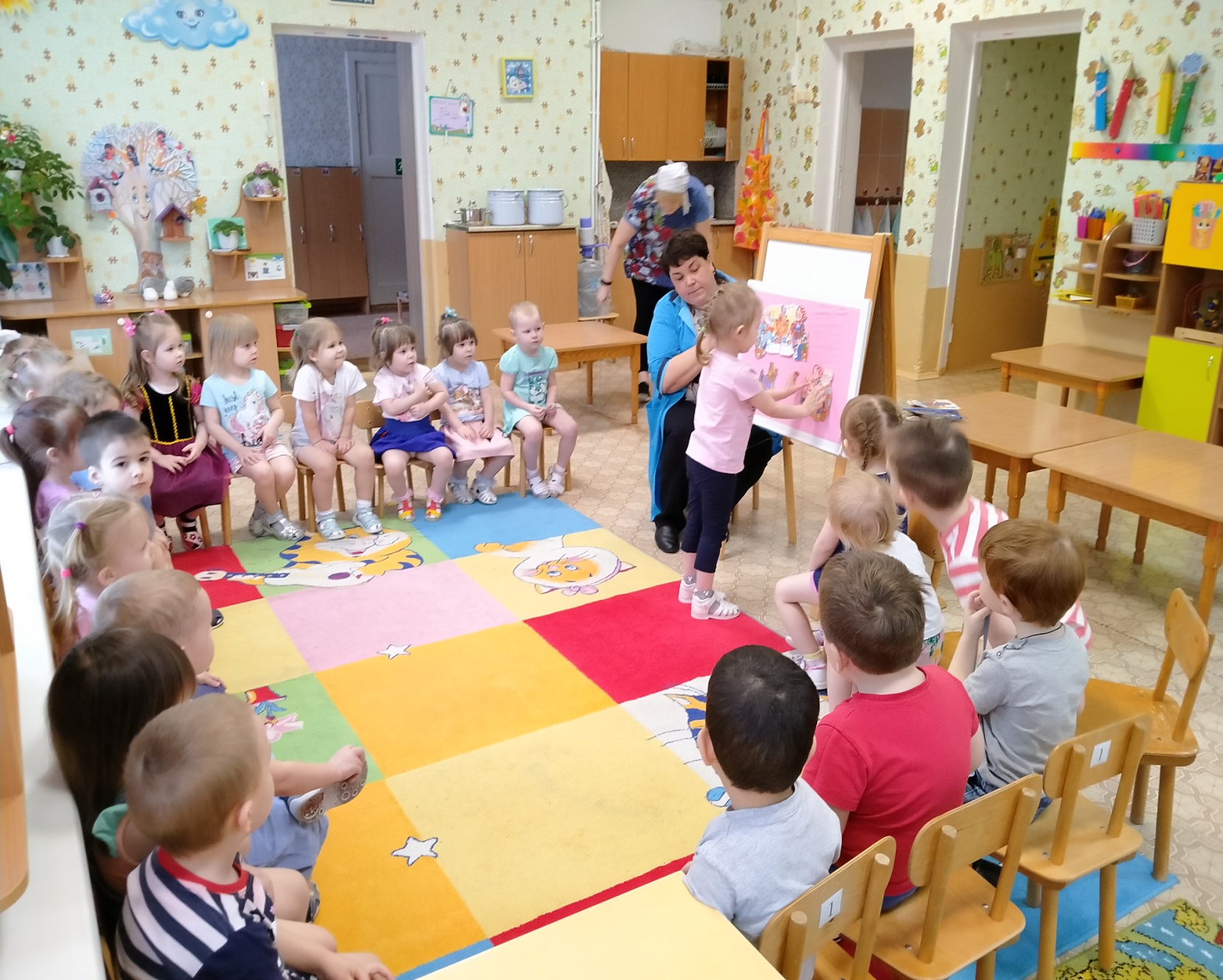 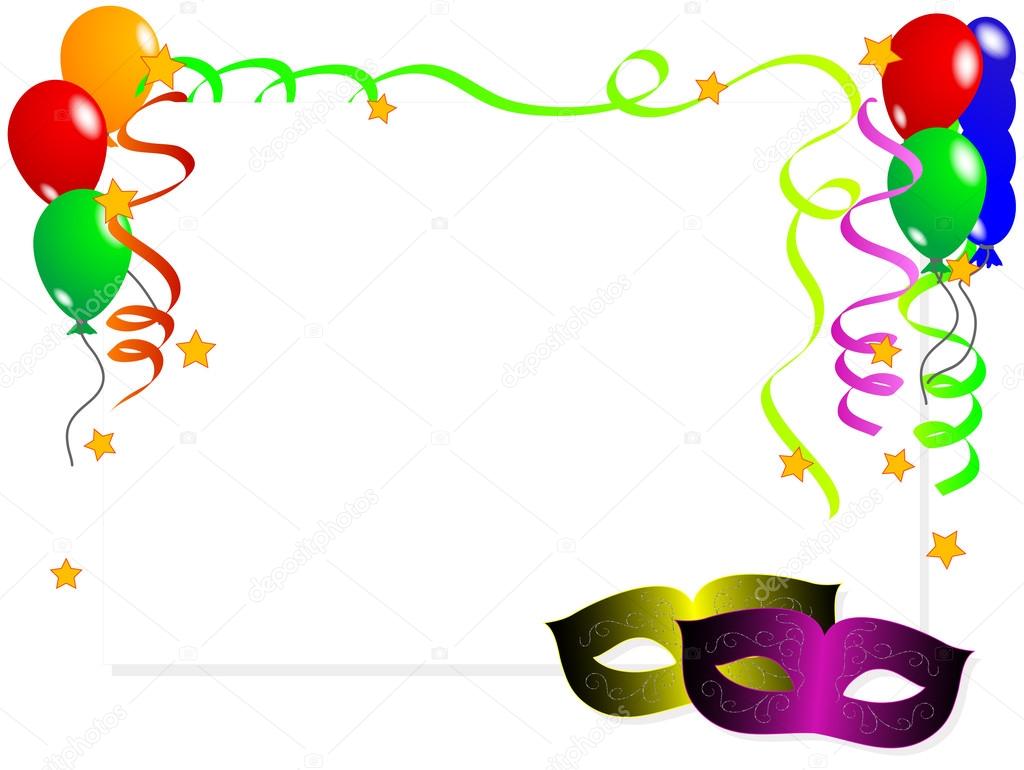 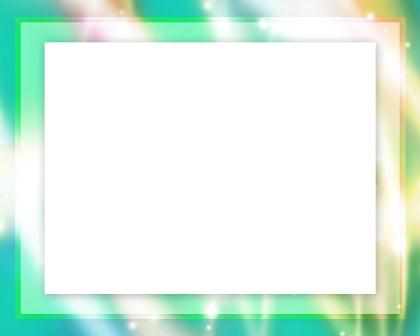 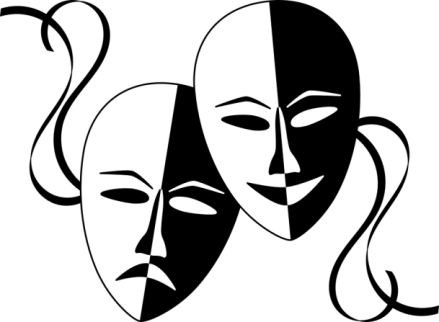 Театр на стаканах «Колобок», «Теремок»
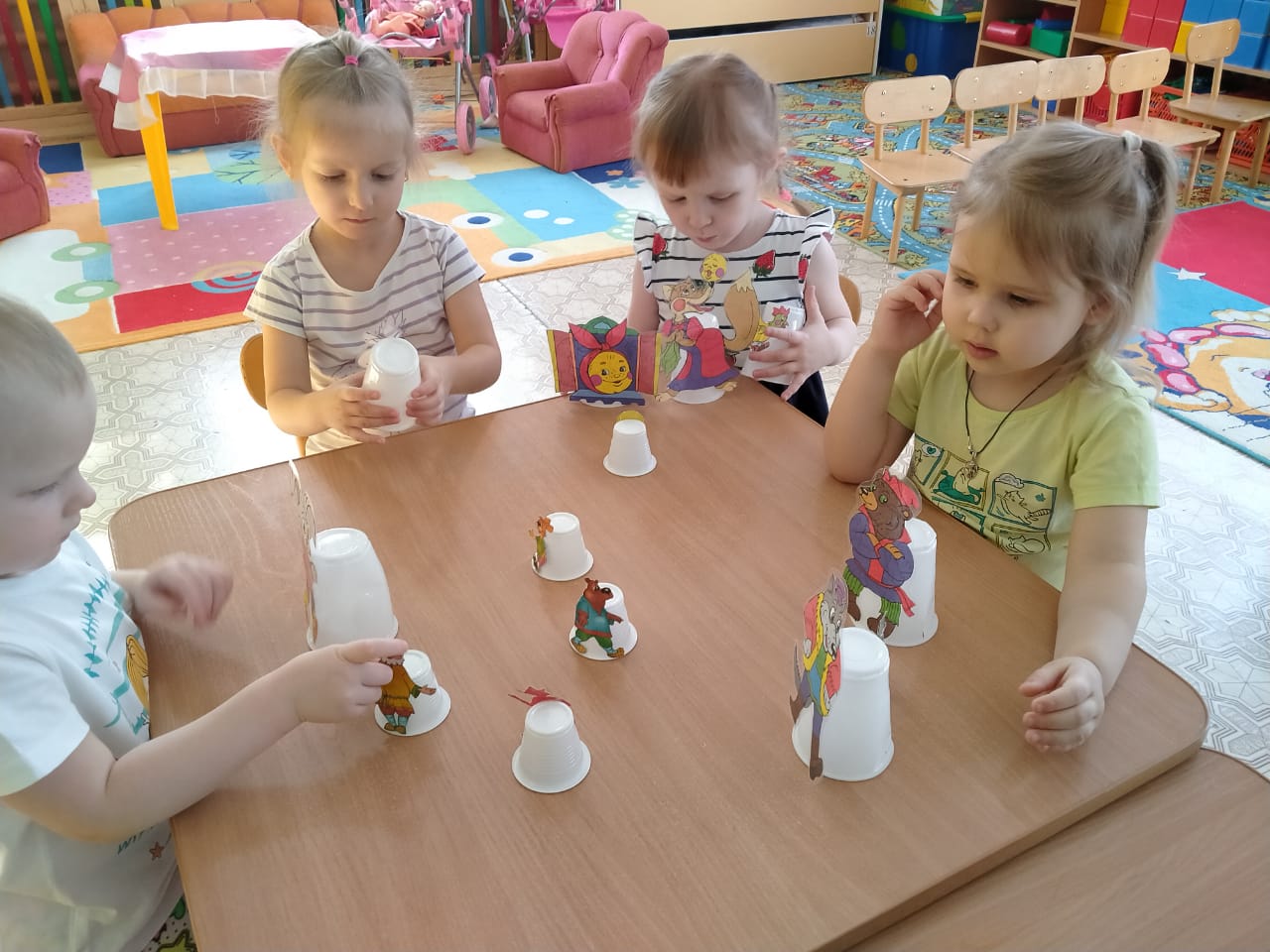 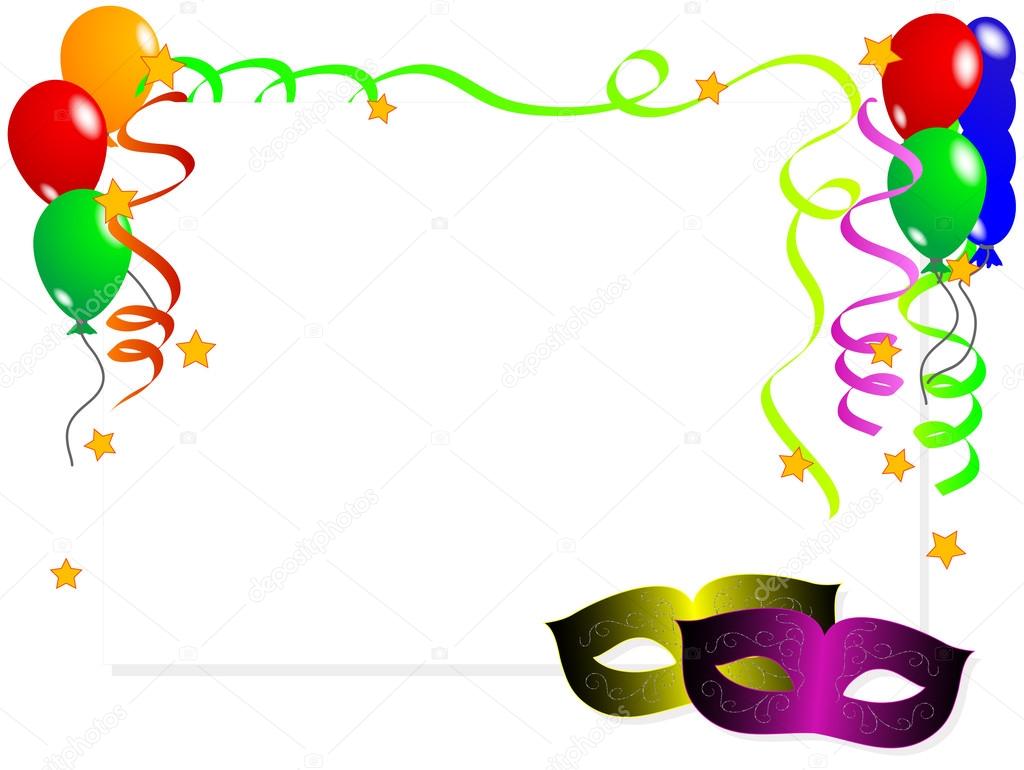 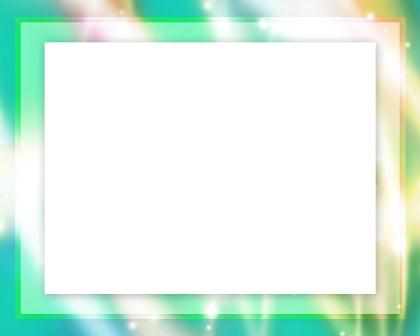 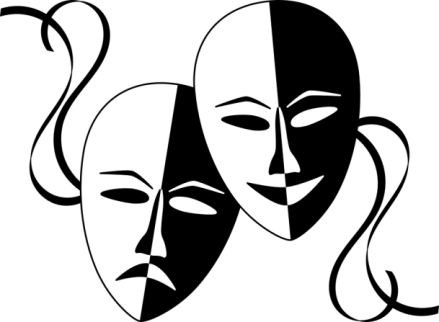 Показ настольного театра игрушки 
 «Курочка ряба», «Репка»
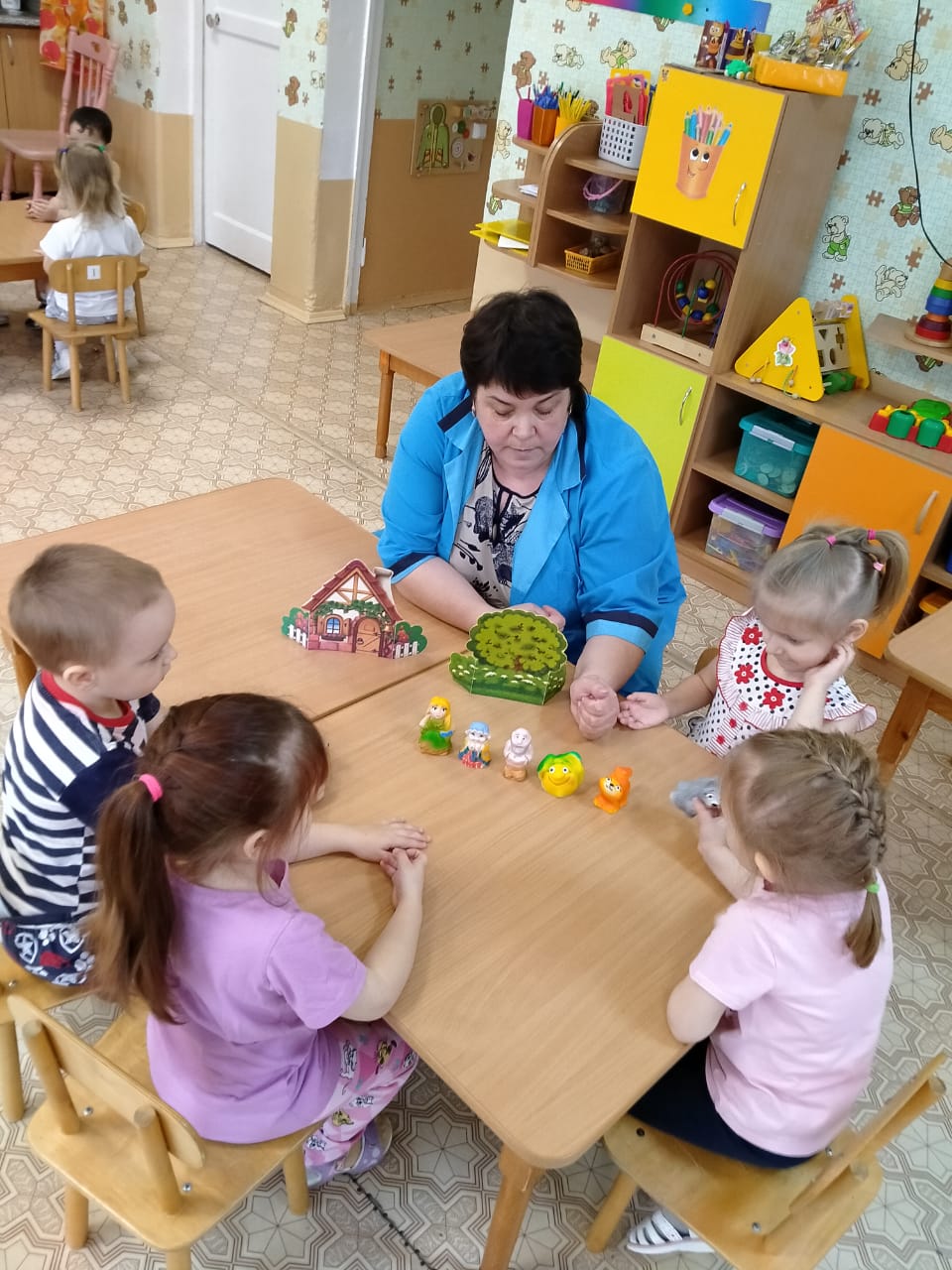 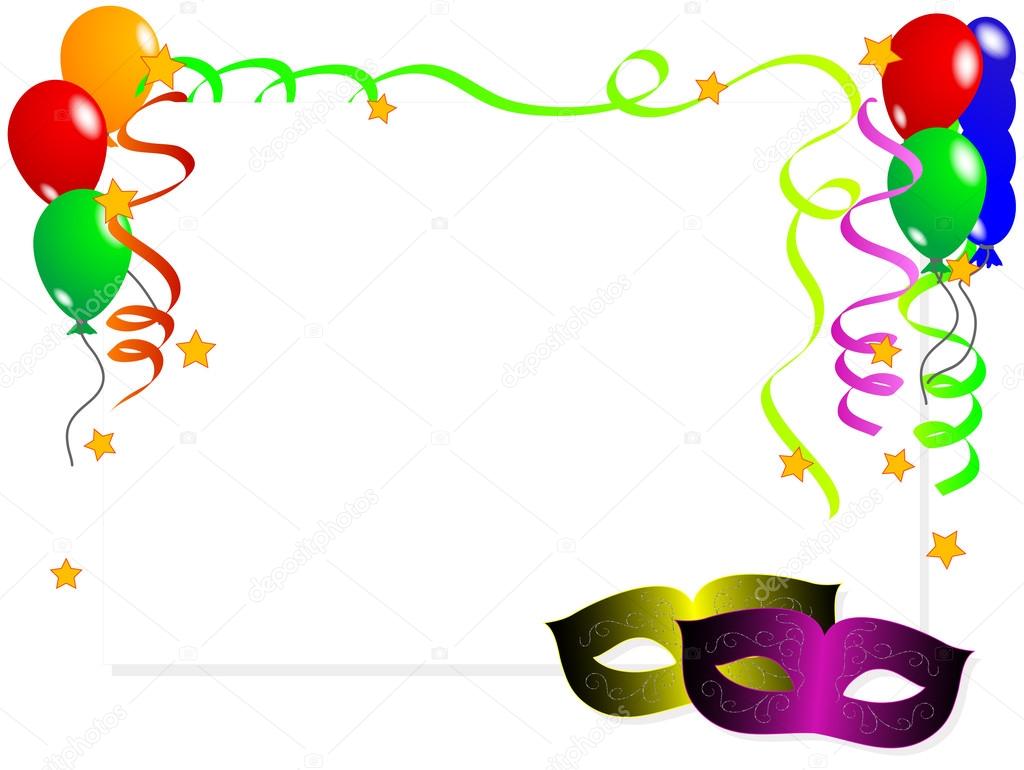 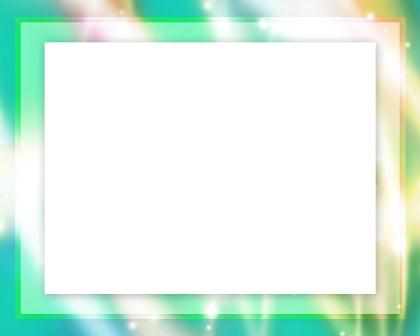 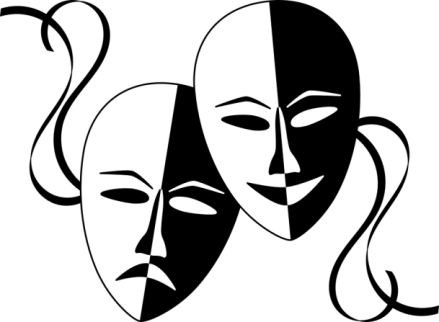 Дидактическая игра «Угадай из какой я сказки», игры с прищепками.
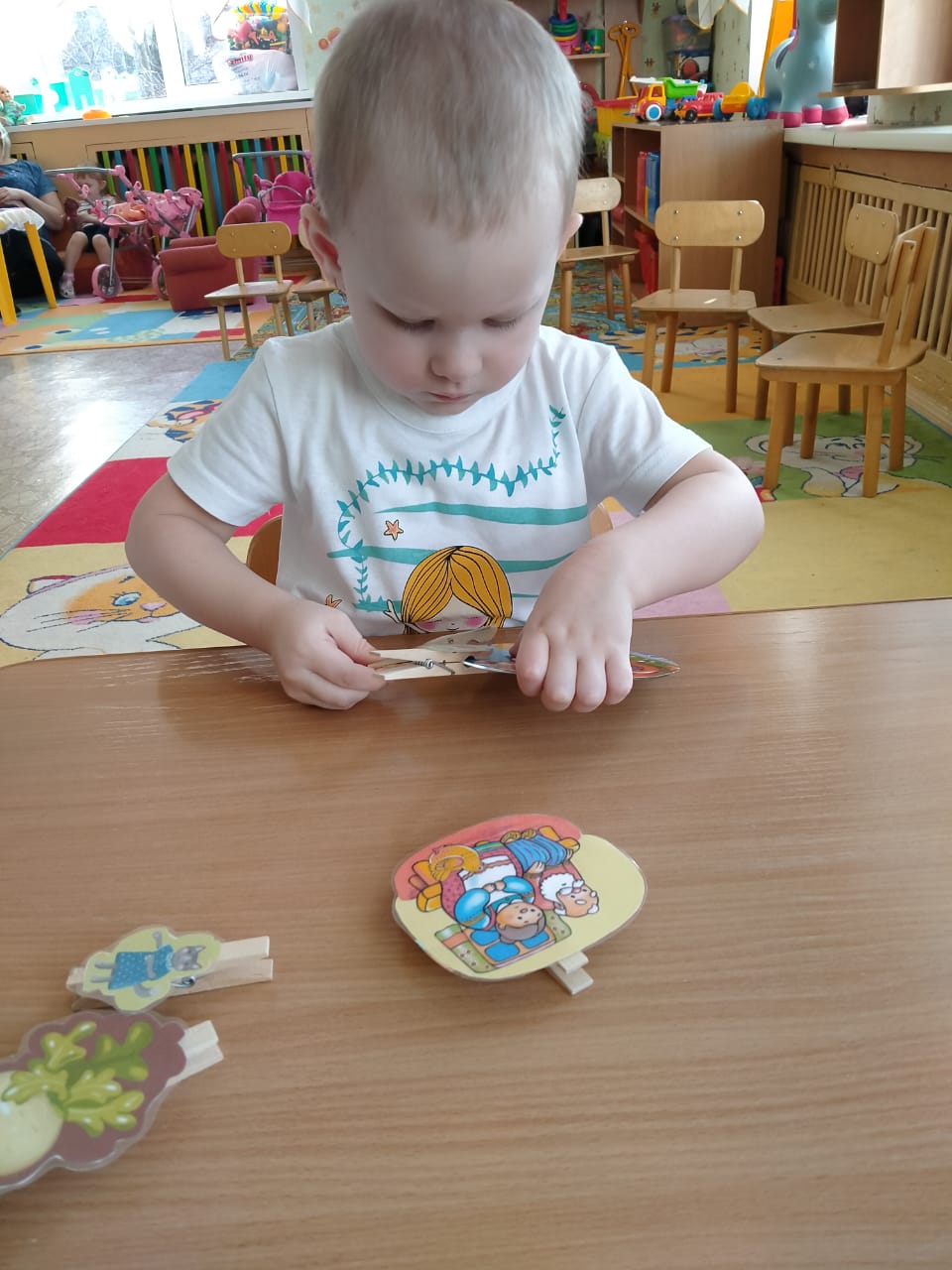 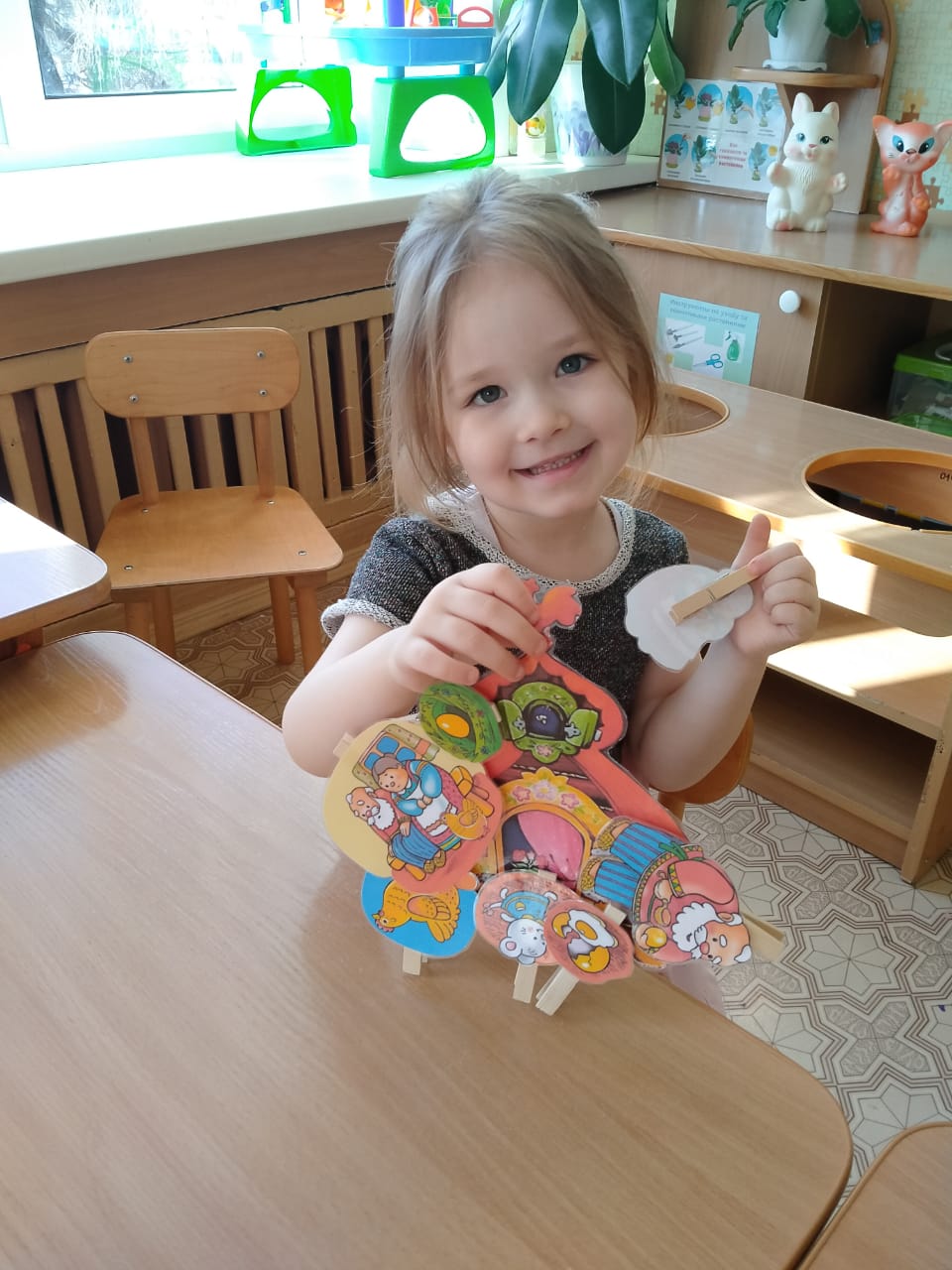 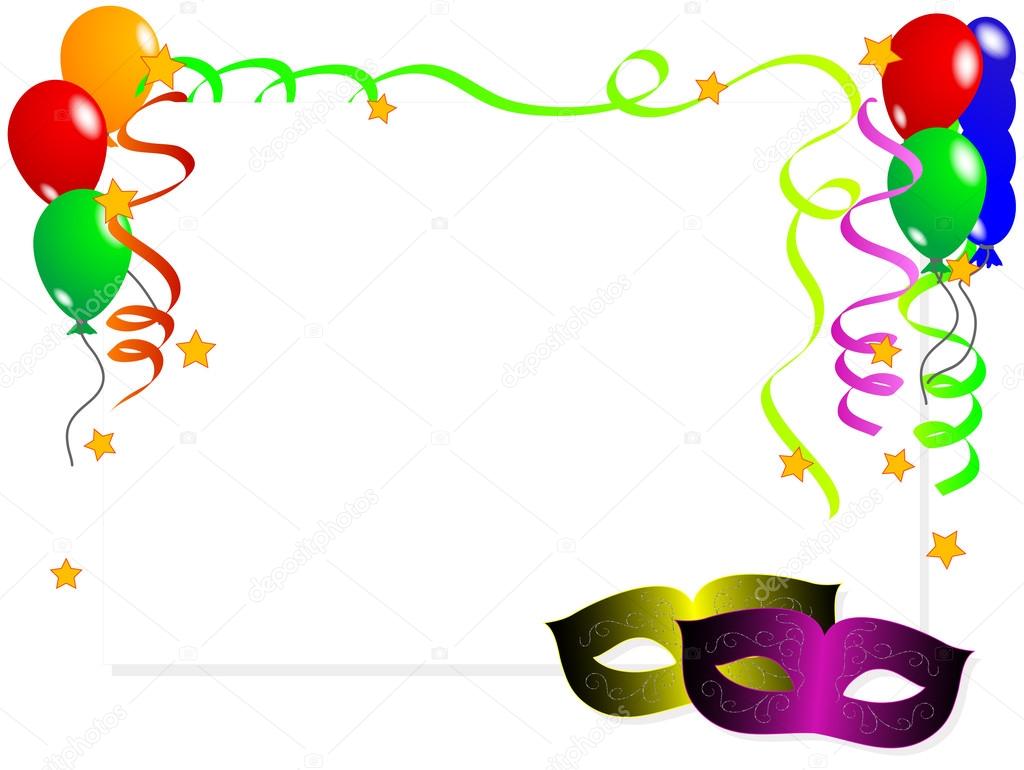 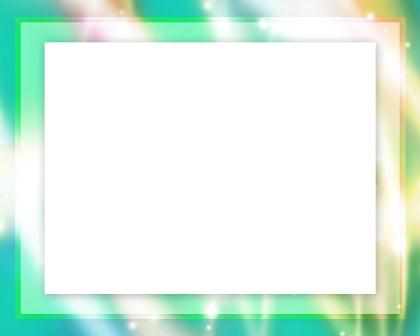 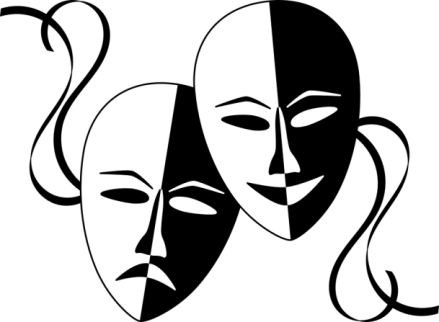 Лепка: «Репка», «Колобок».
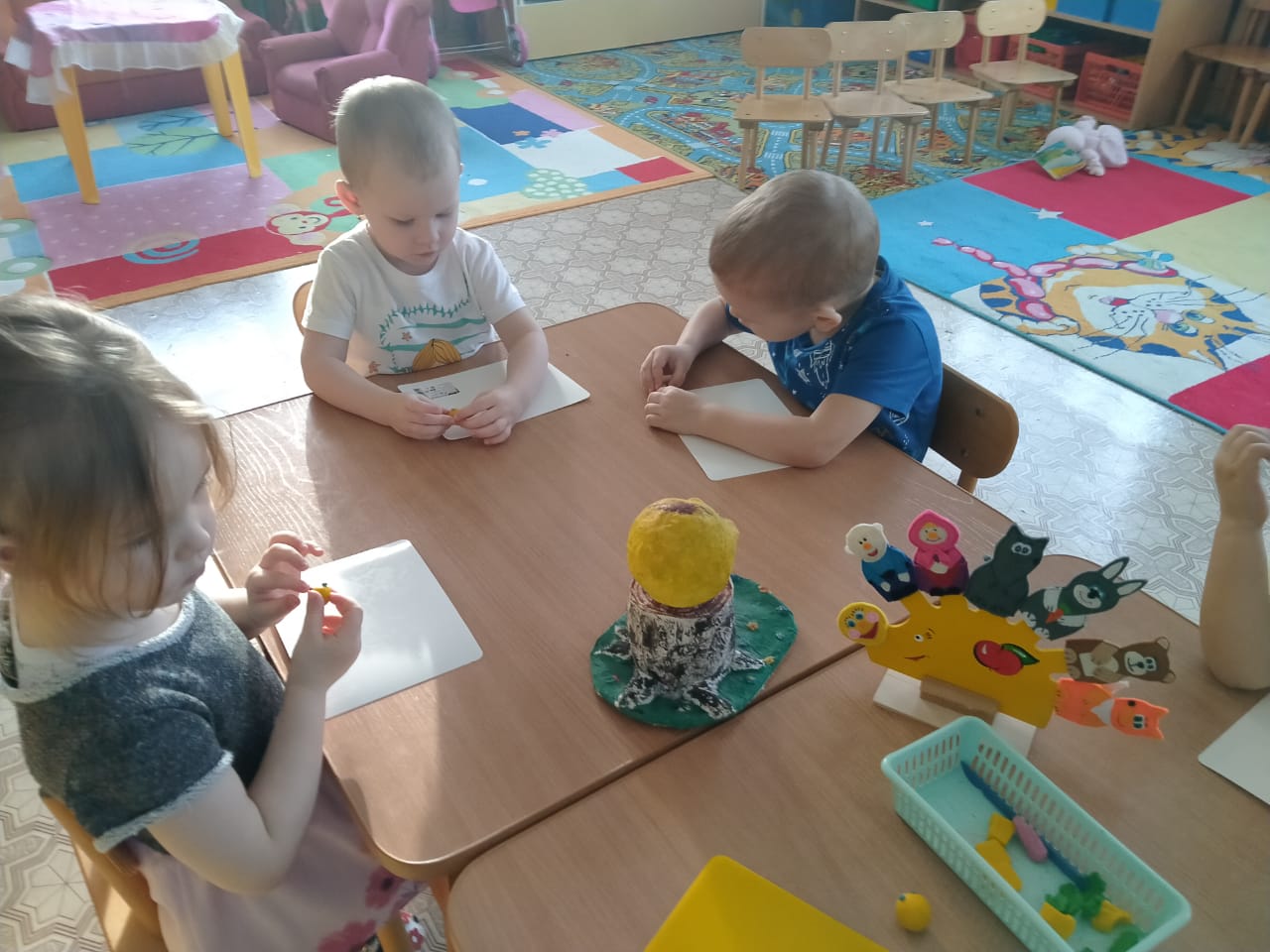 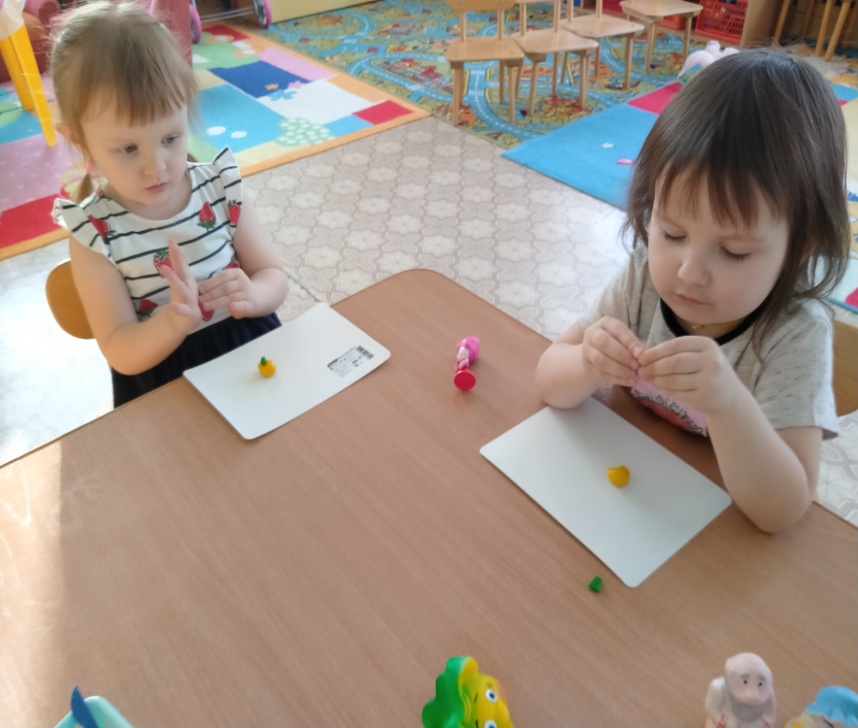 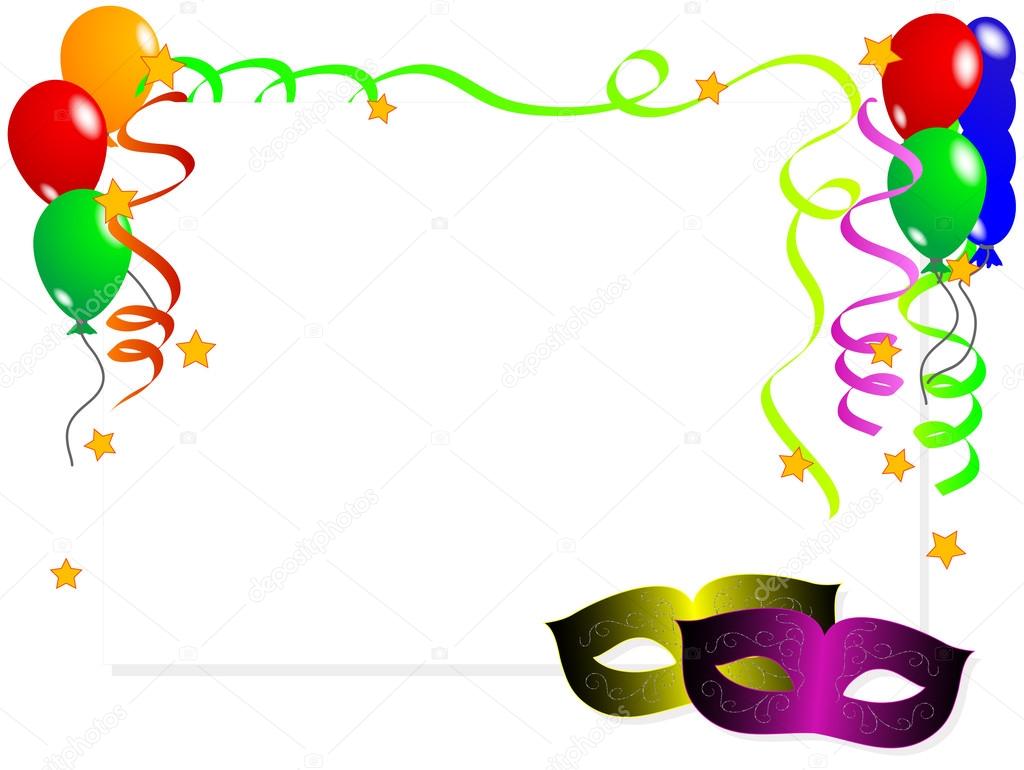 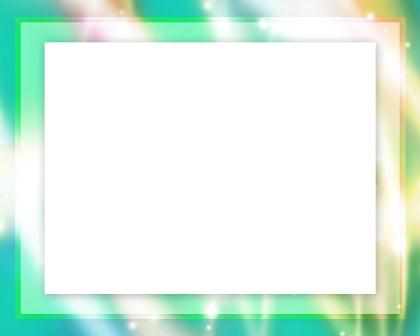 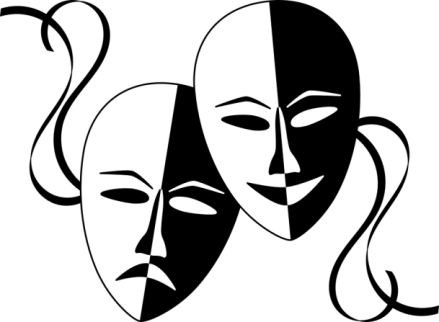 Рисование: «Колобок катится по дорожке», конструирование «Домик для зайки»
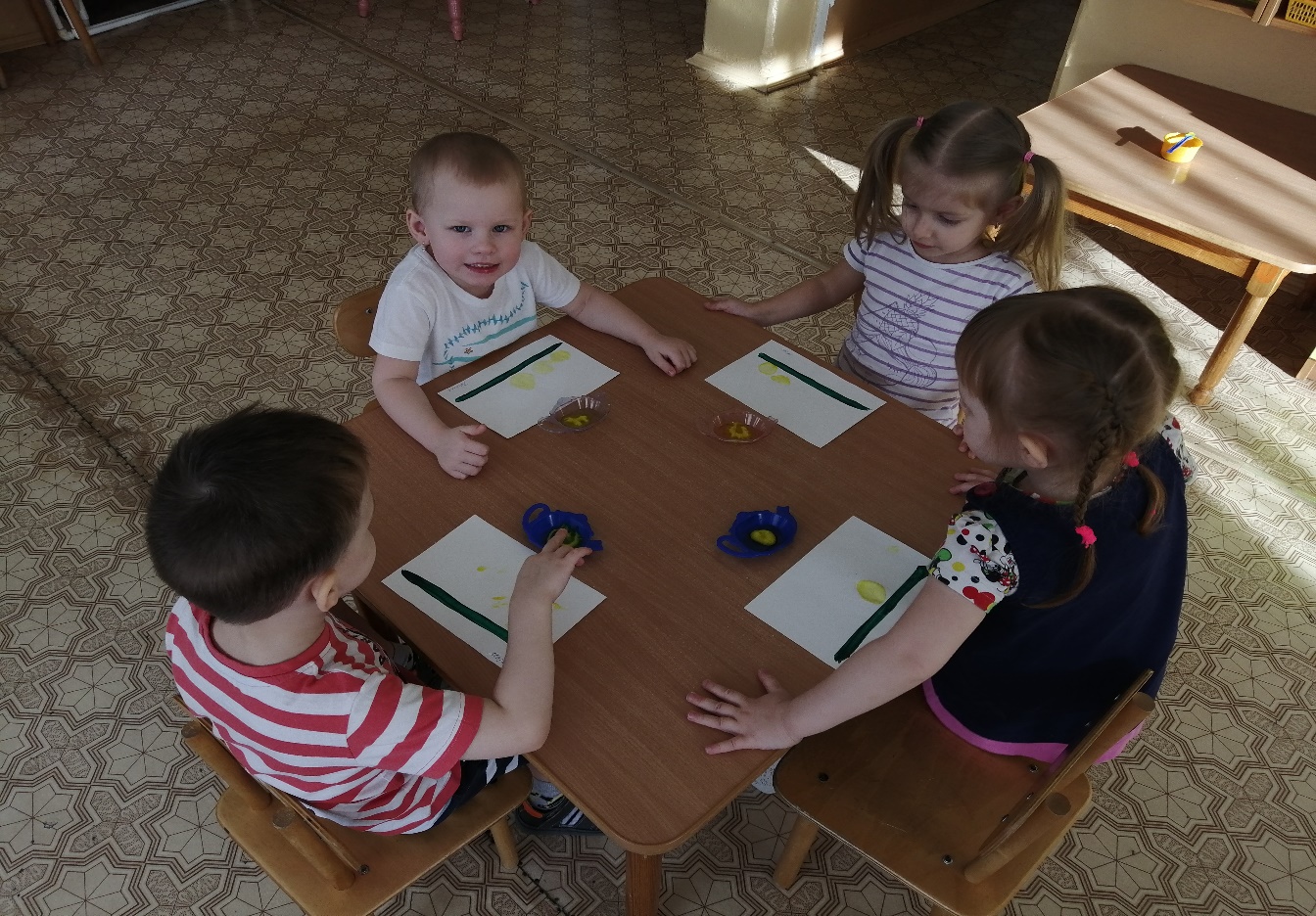 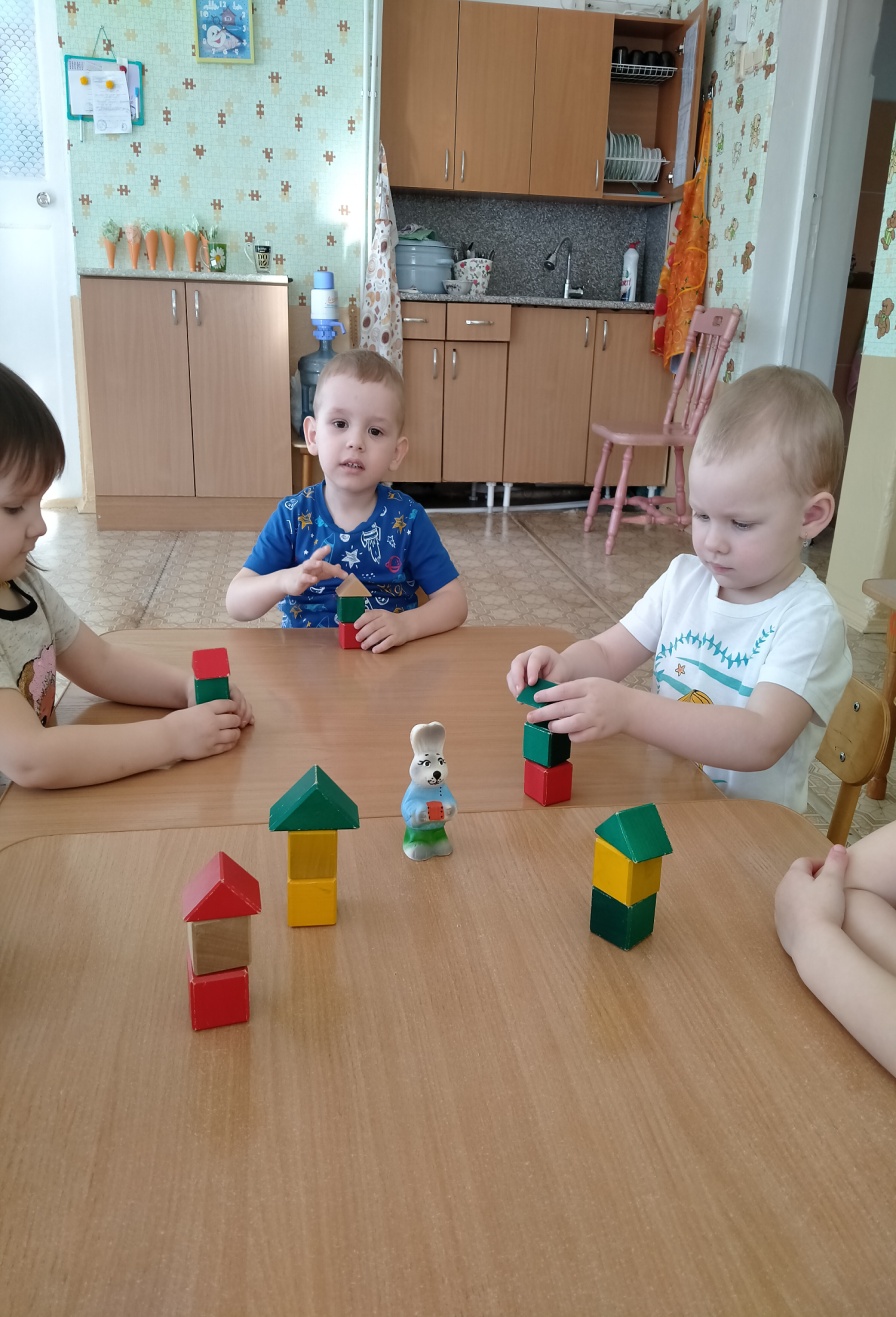 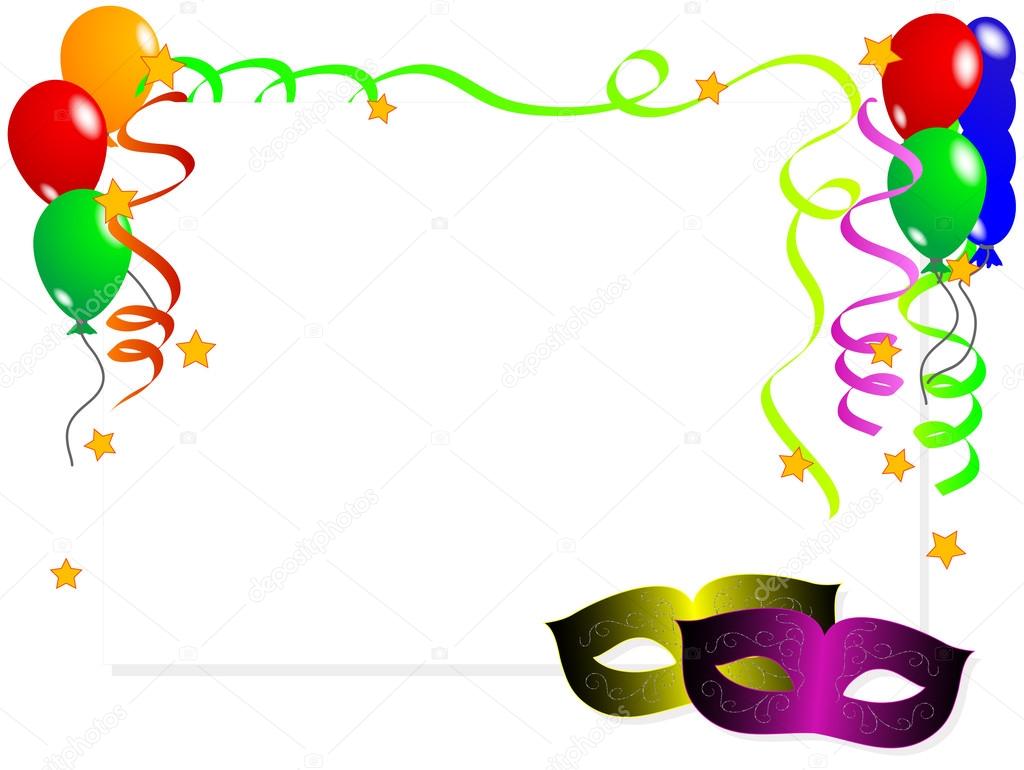 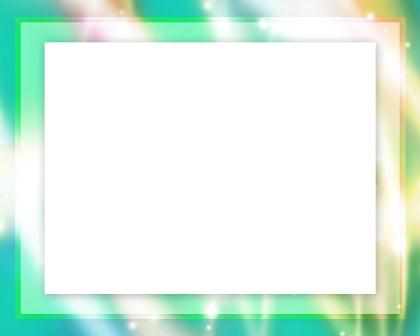 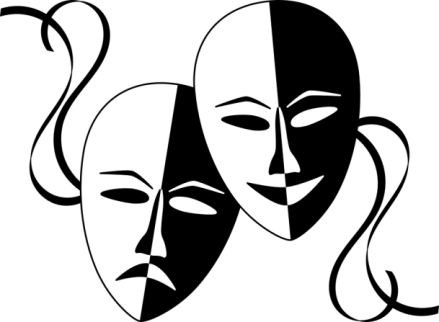 Выставка детско – родительского творчества 
«Моя  любимая  сказка».
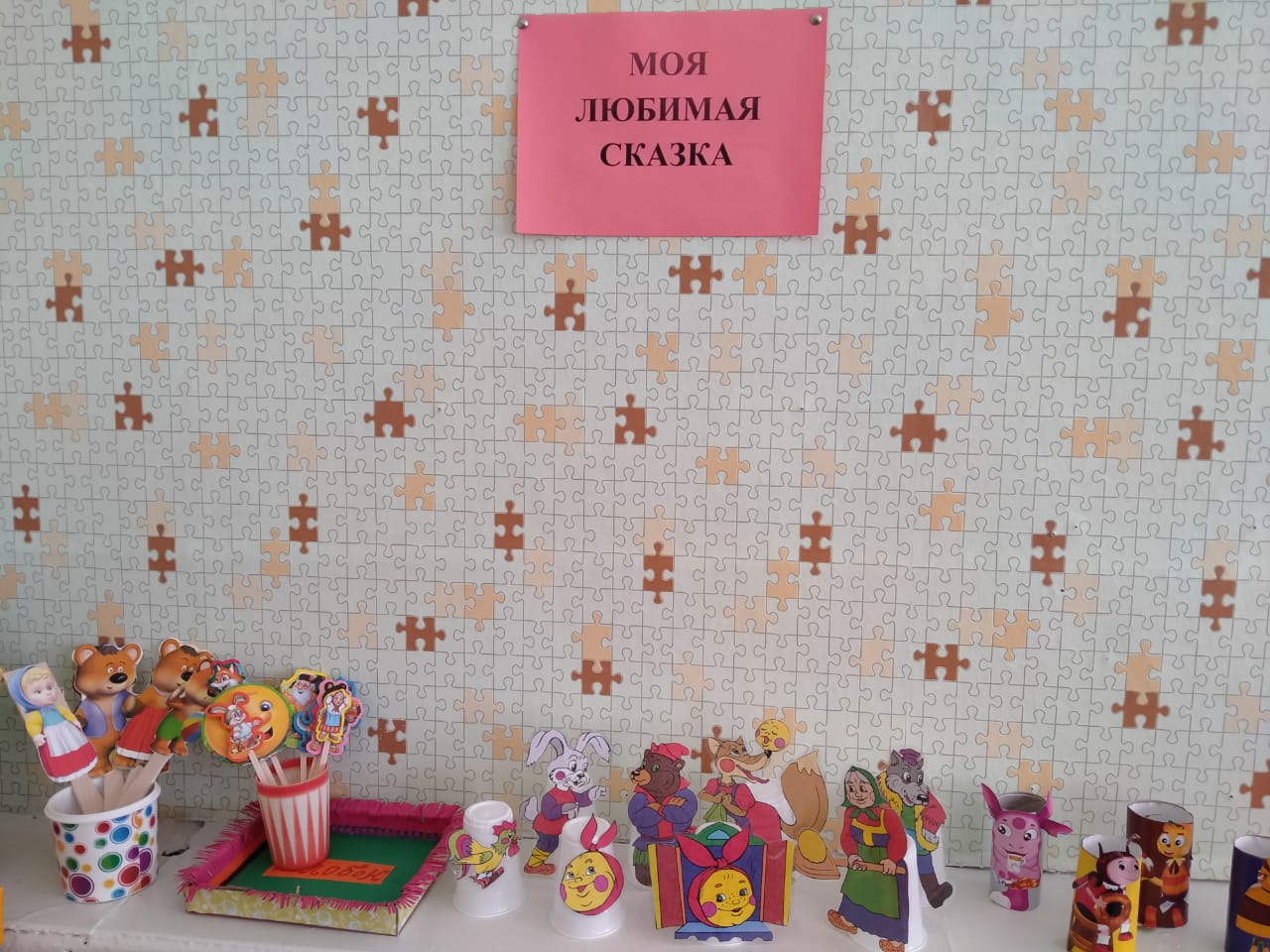 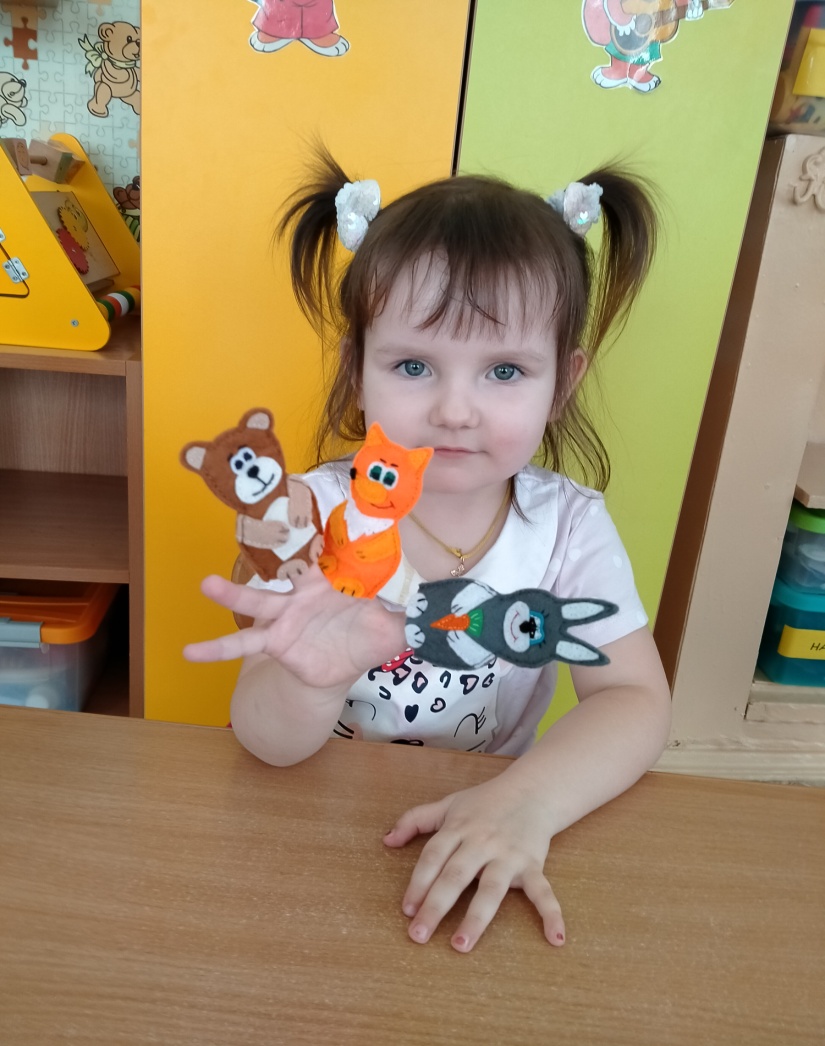 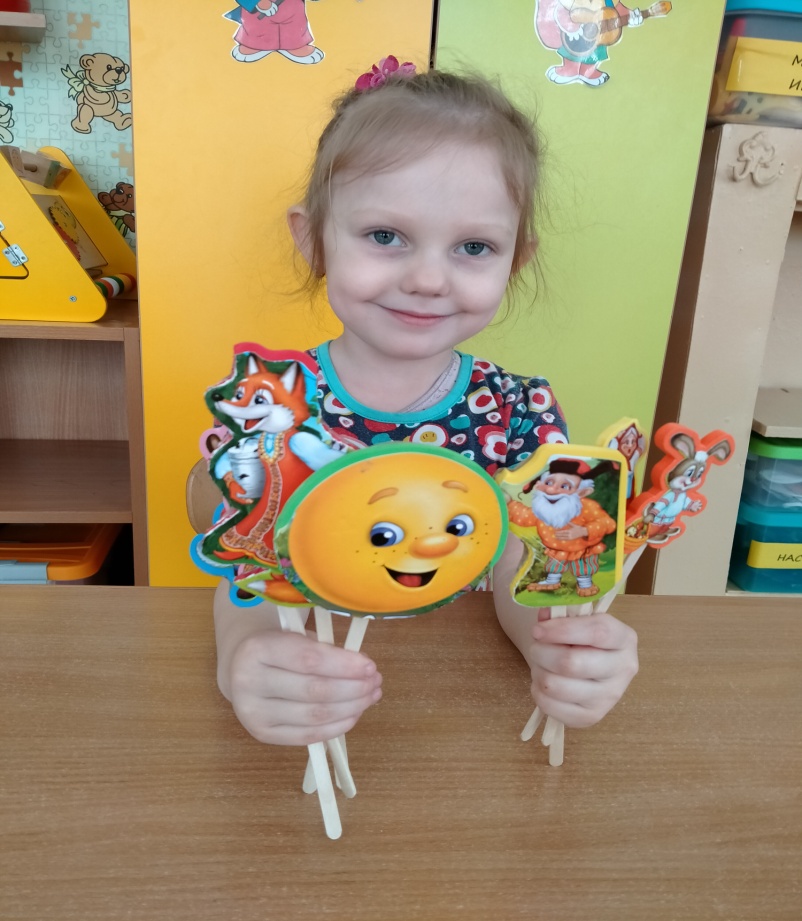 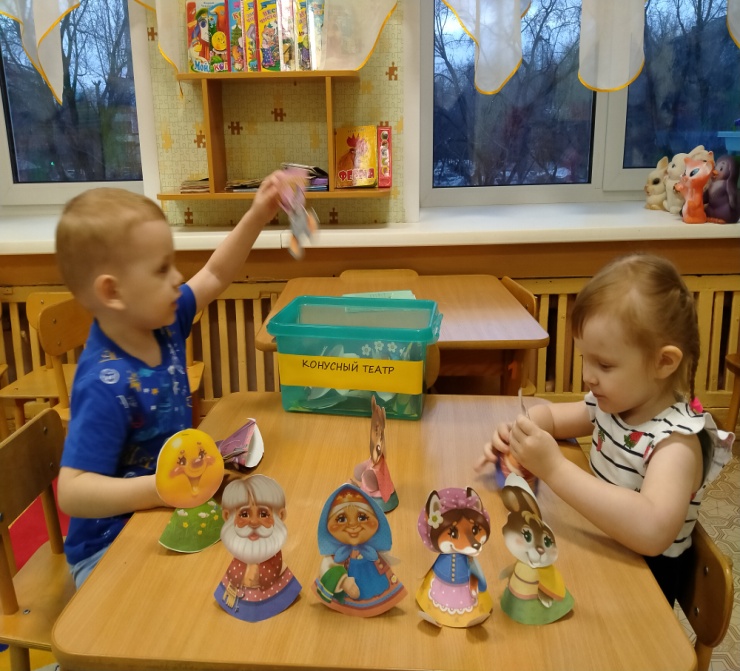 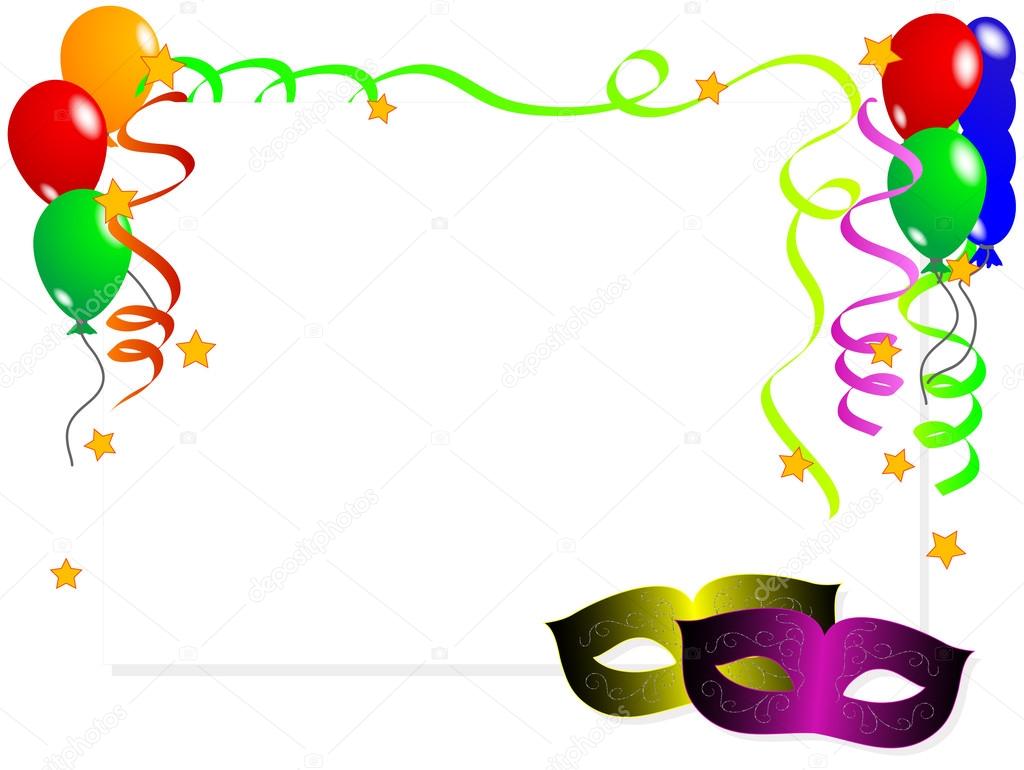 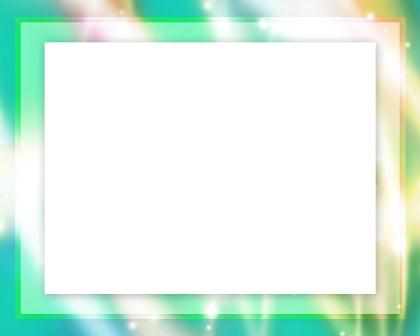 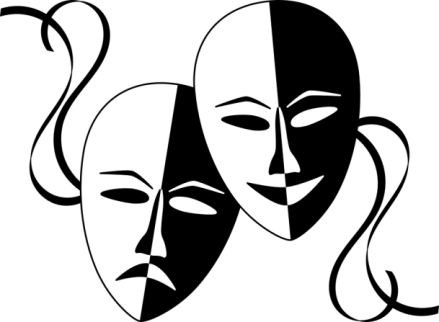 Театр  «Сказочный фартук»
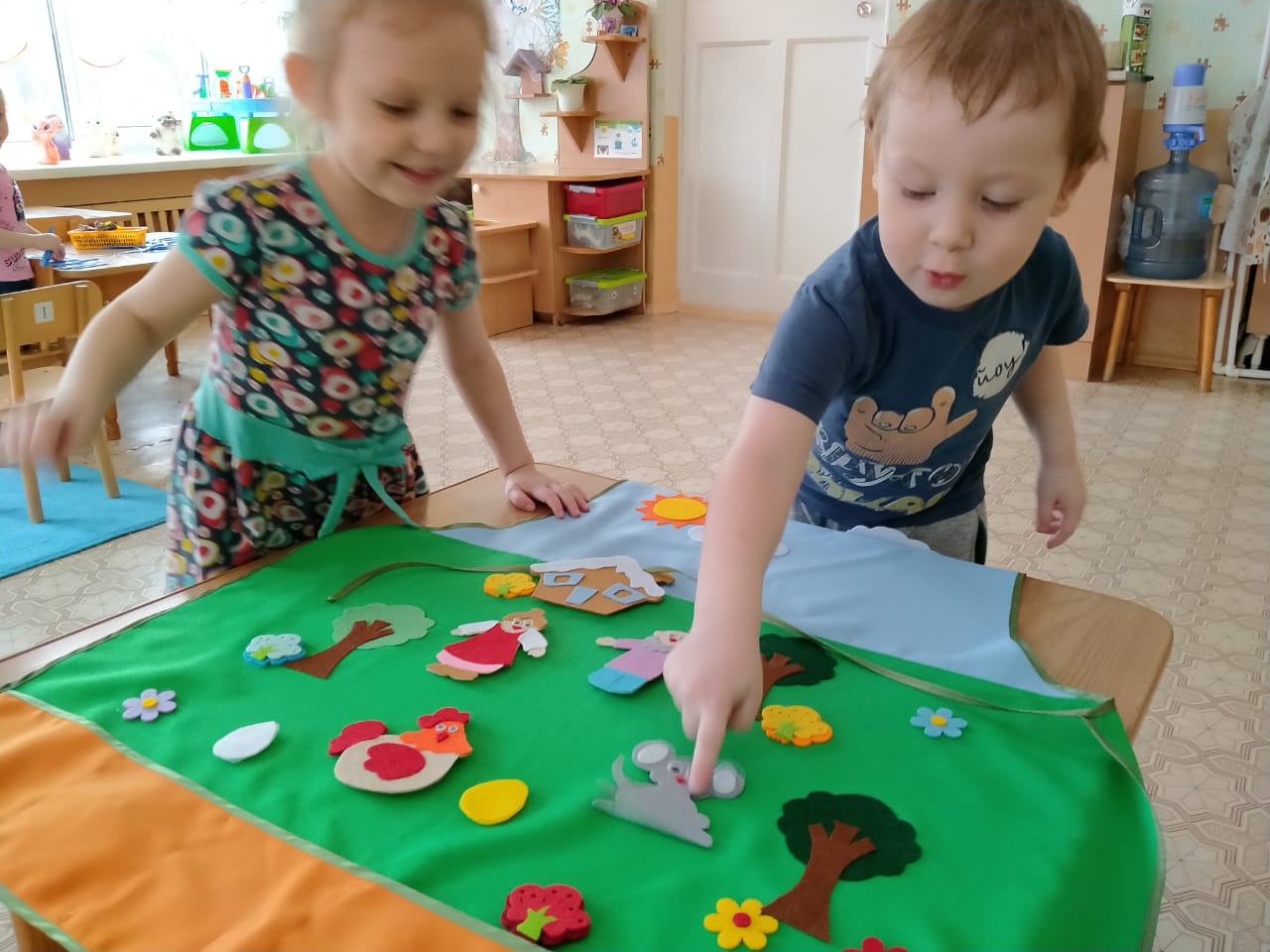 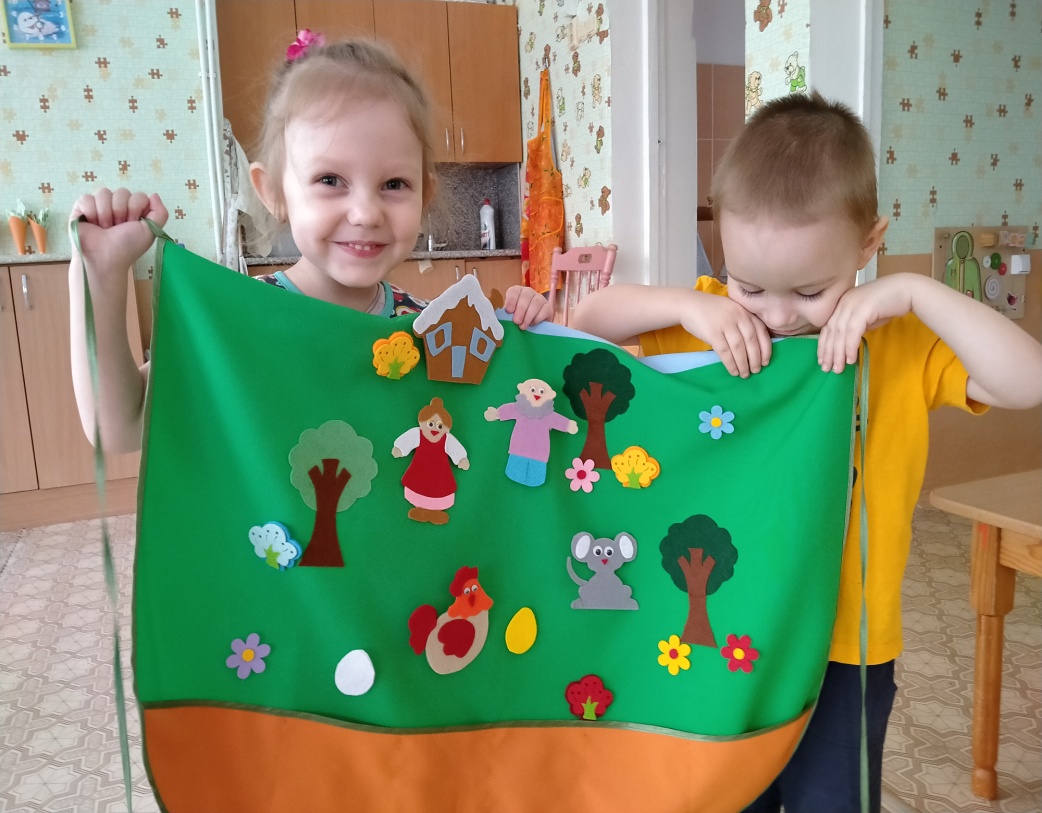 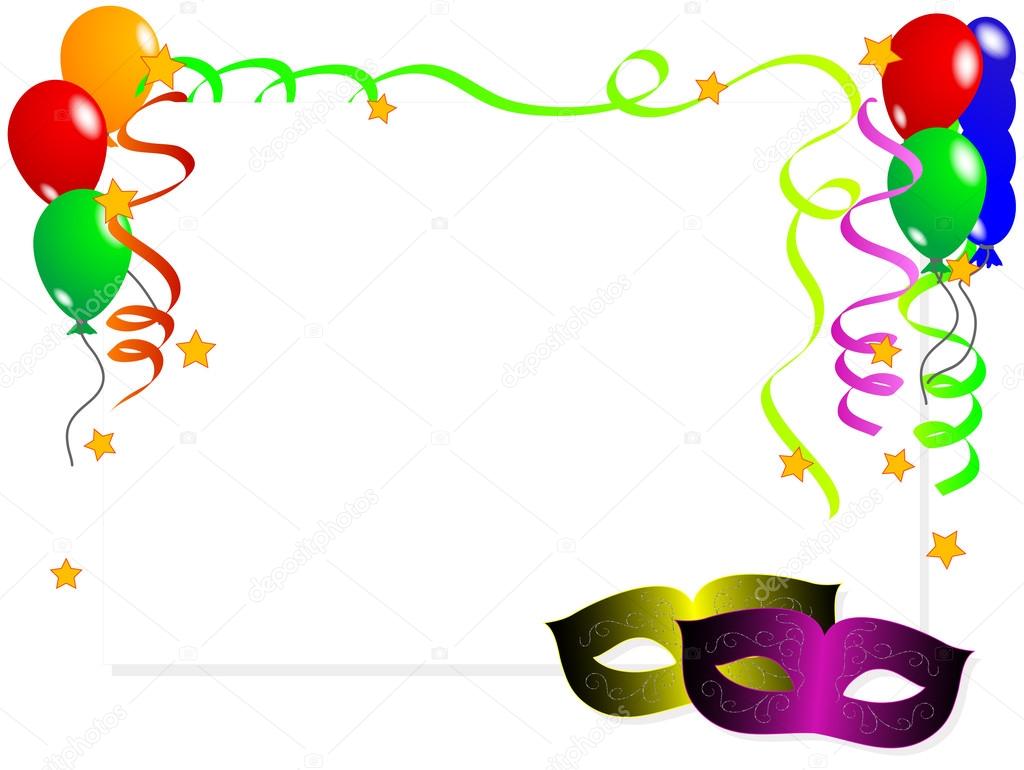 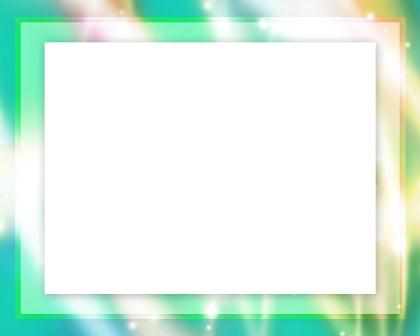 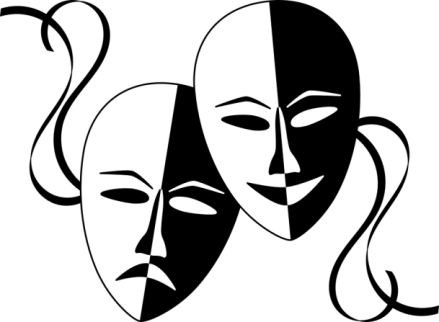 Мастер класс для родителей « Театр своим руками. Платковая кукла»
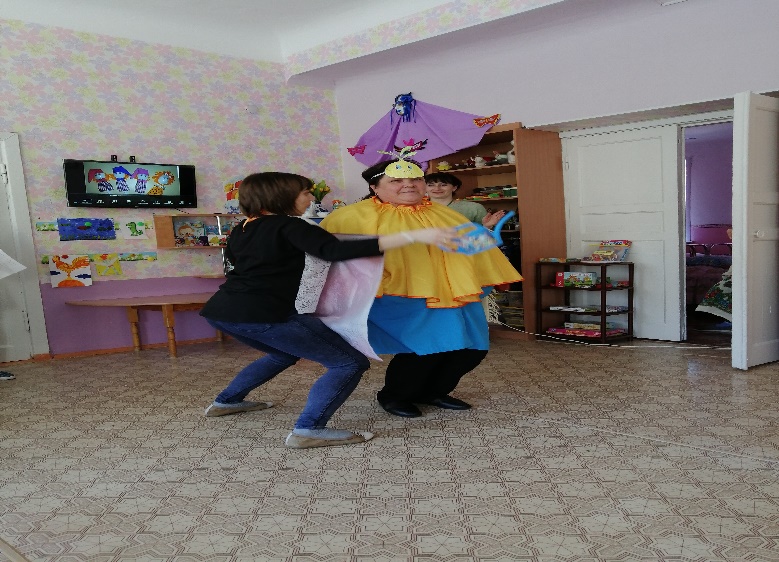 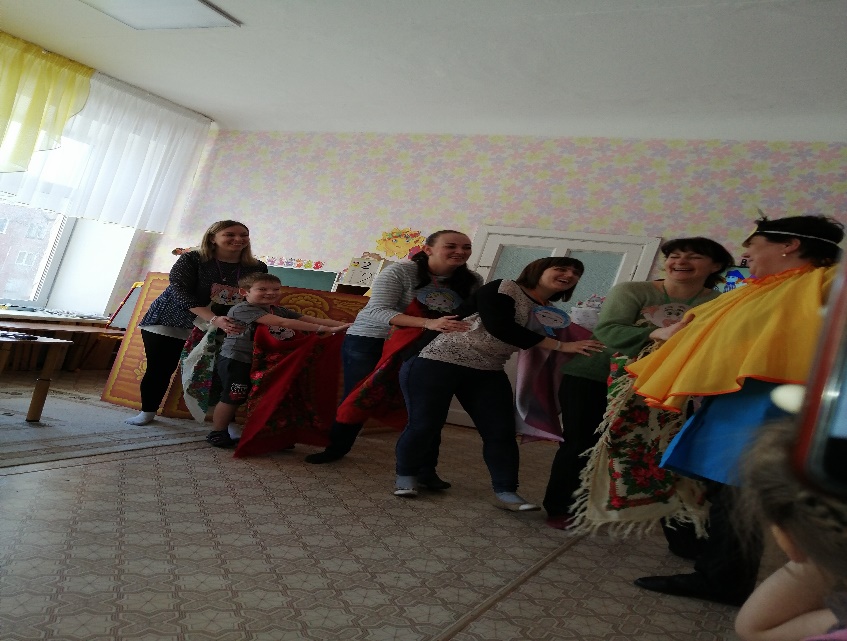 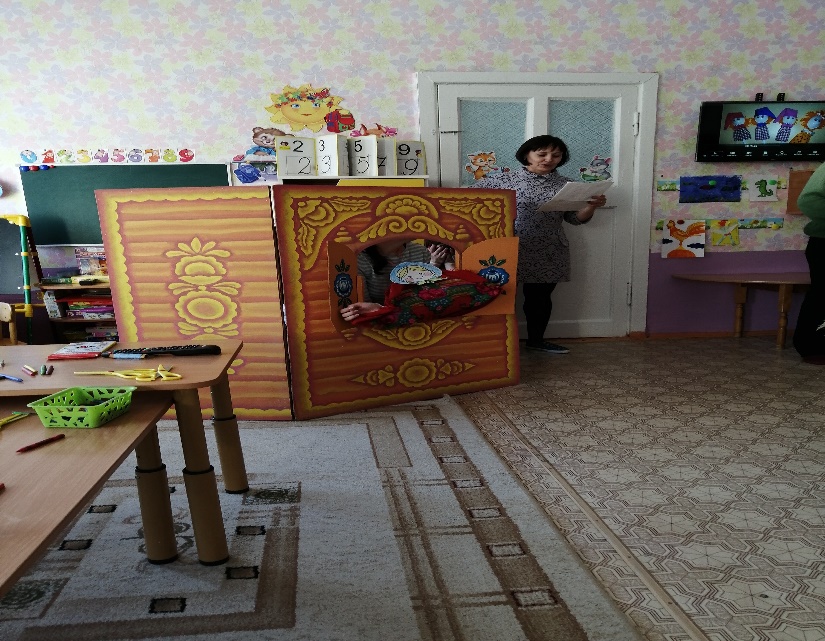 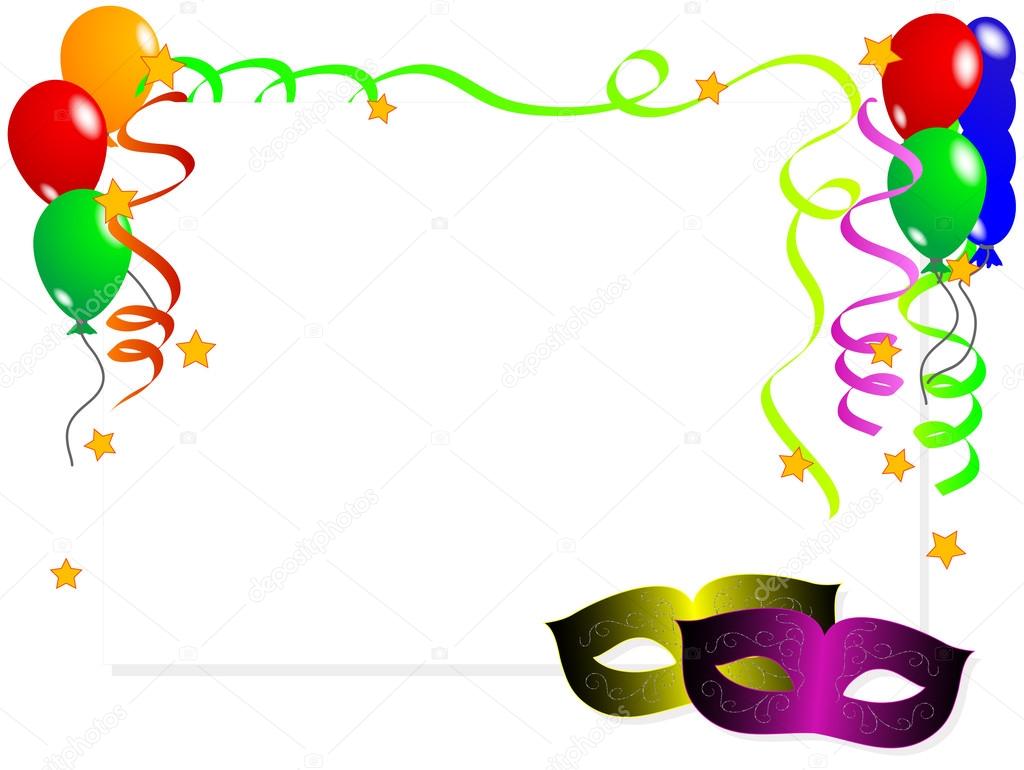 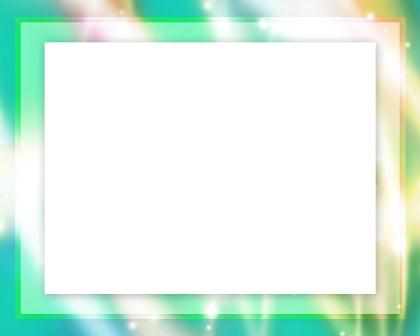 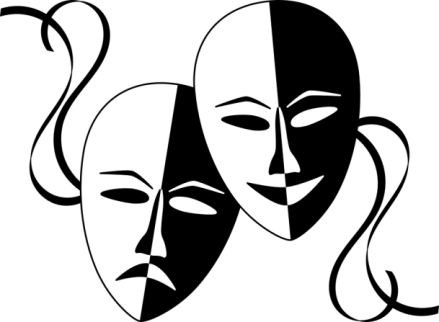 Спасибо за внимание!
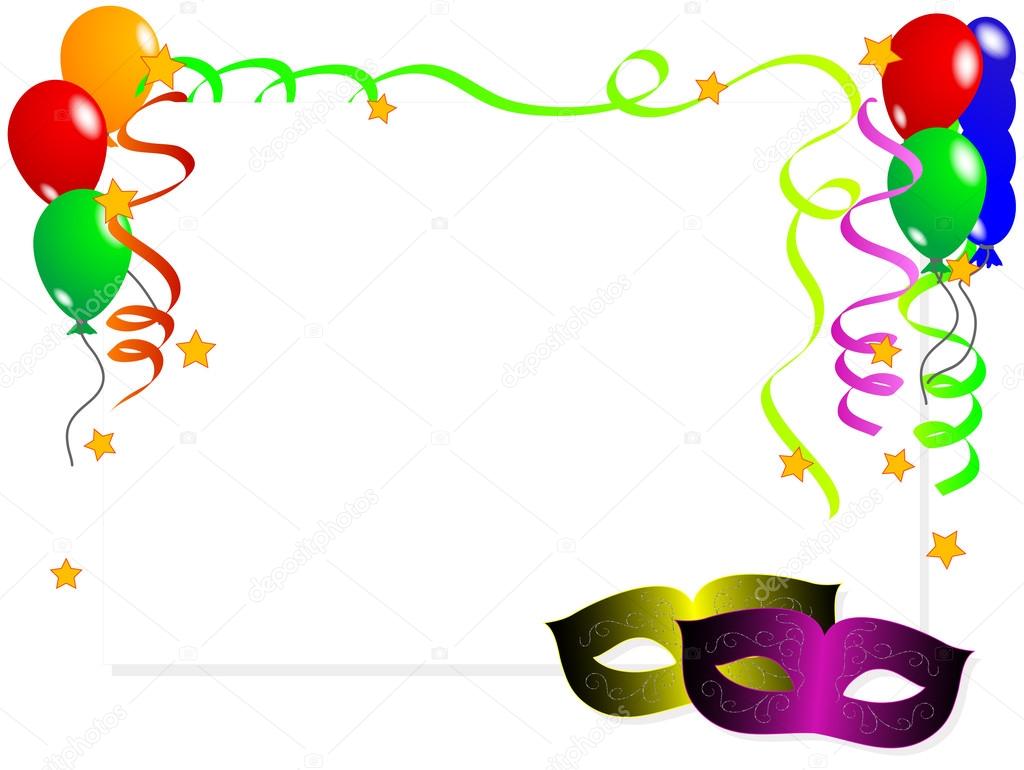